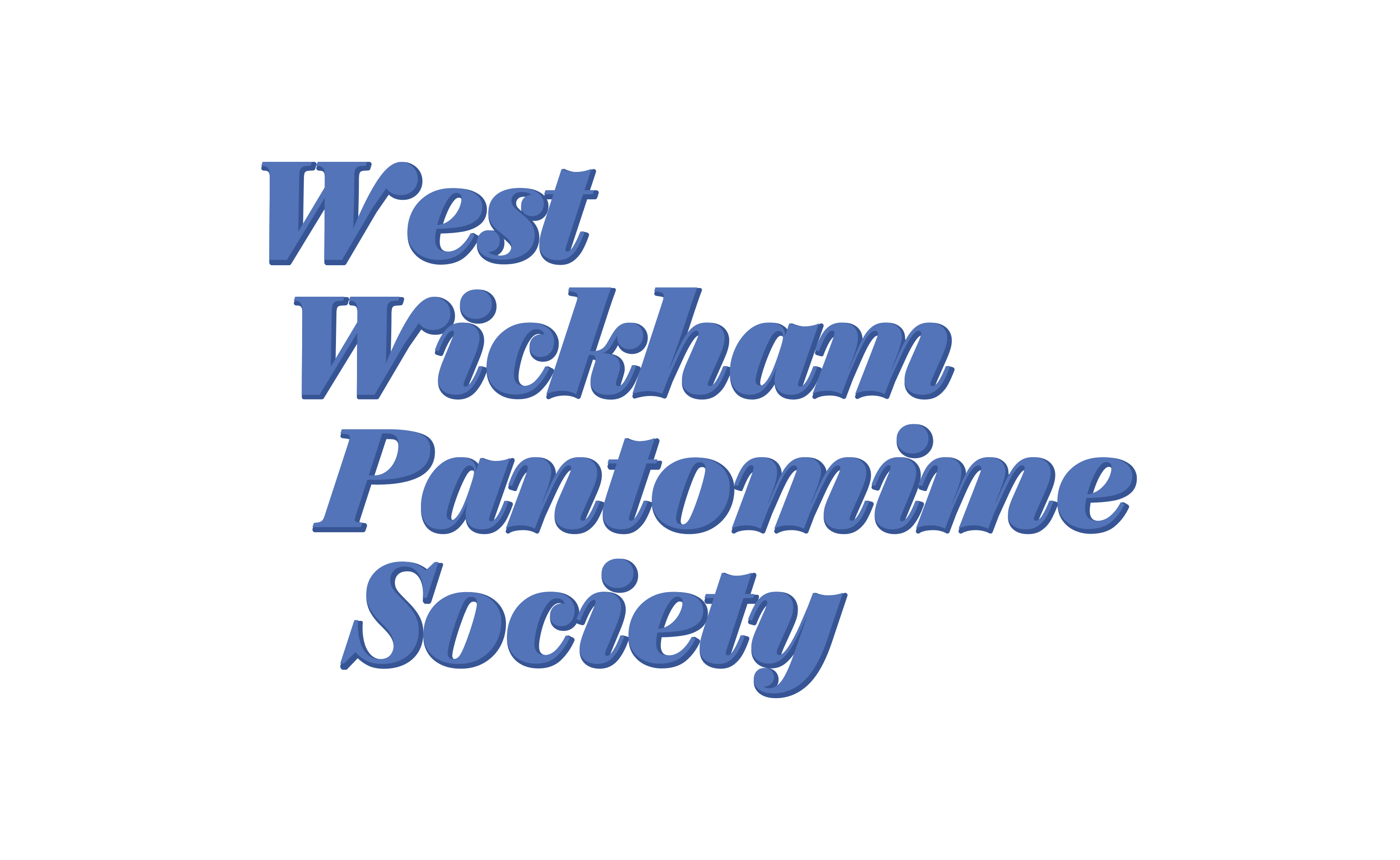 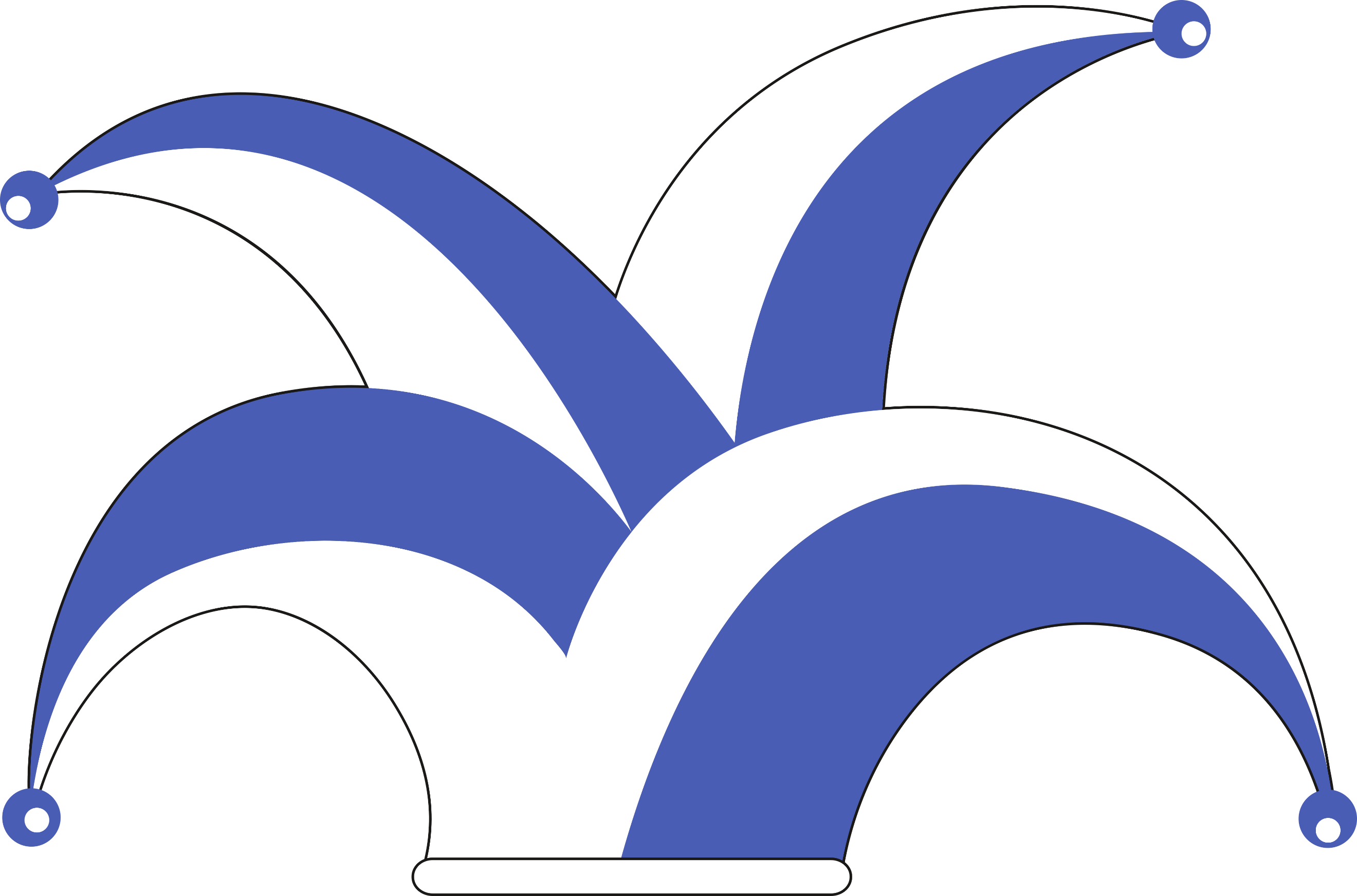 Safeguarding Training 2023
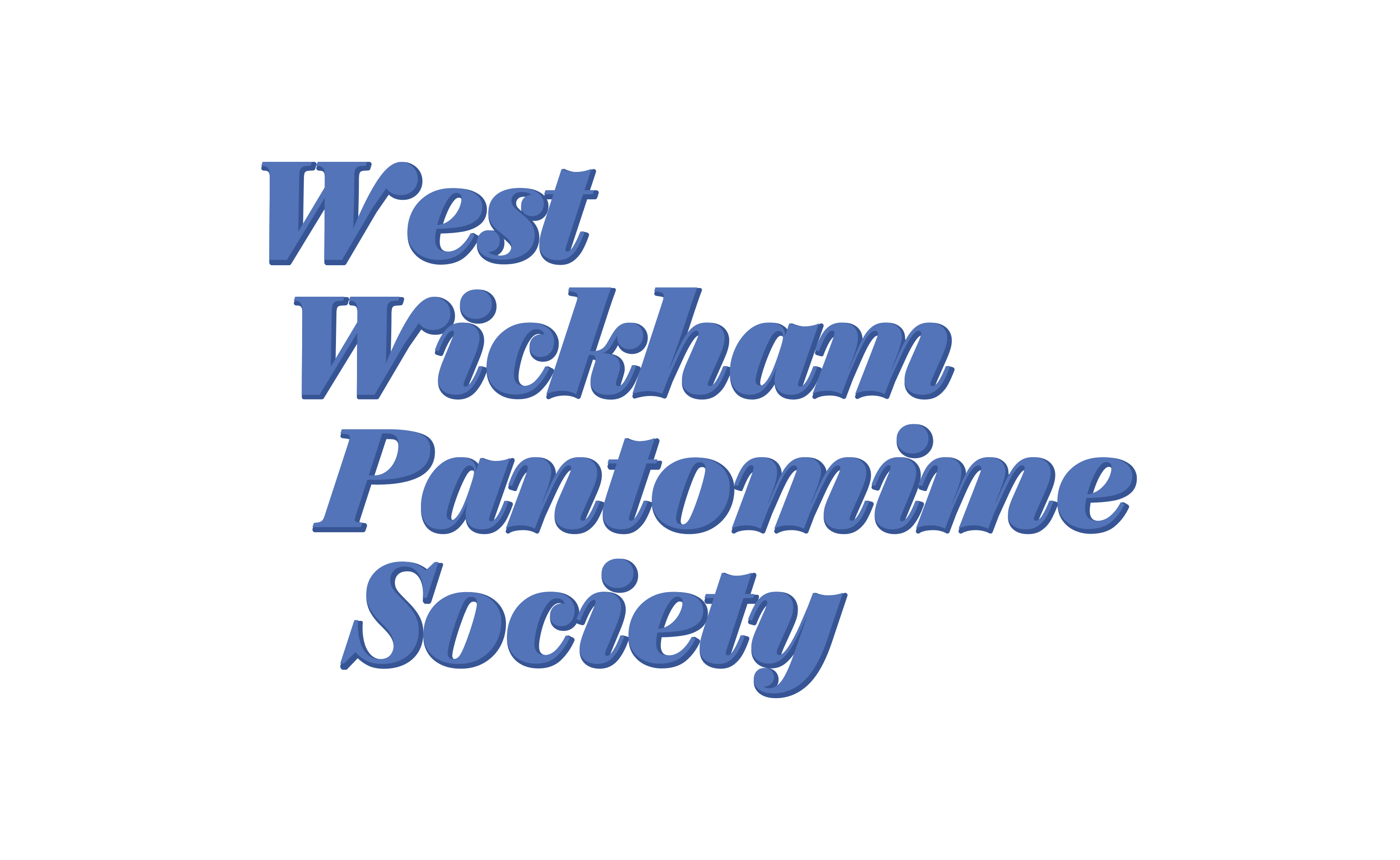 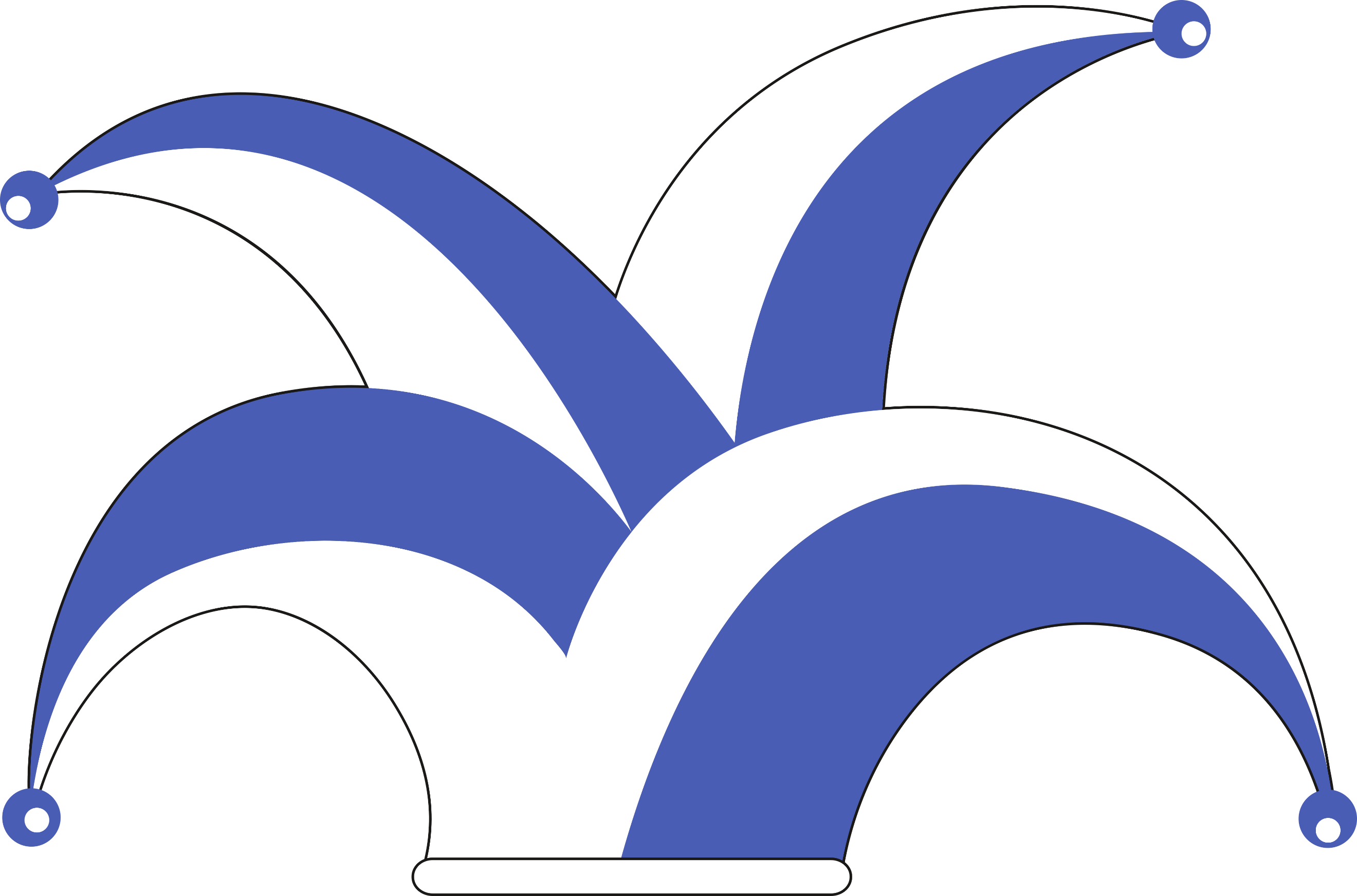 What is Safeguarding?
Safeguarding means protecting people's health, wellbeing and human rights, and enabling them to live free from harm, abuse and neglect

Safeguarding means:
protecting children from abuse and maltreatment
preventing harm to children’s health or development
ensuring children grow up with the provision of safe and effective care
taking action to enable all children and young people to have the best outcomes.
Protecting vulnerable adults from abuse and maltreatment
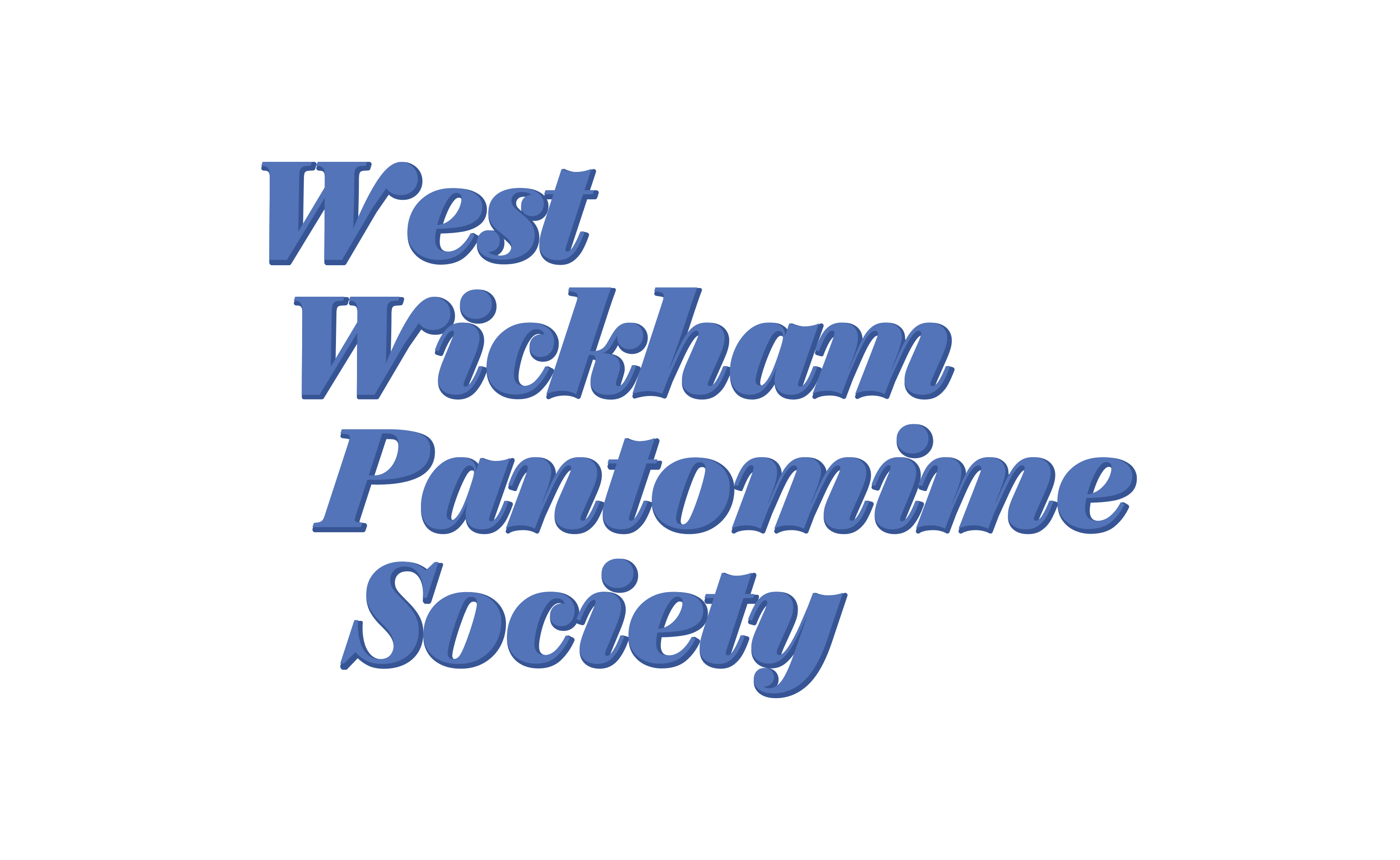 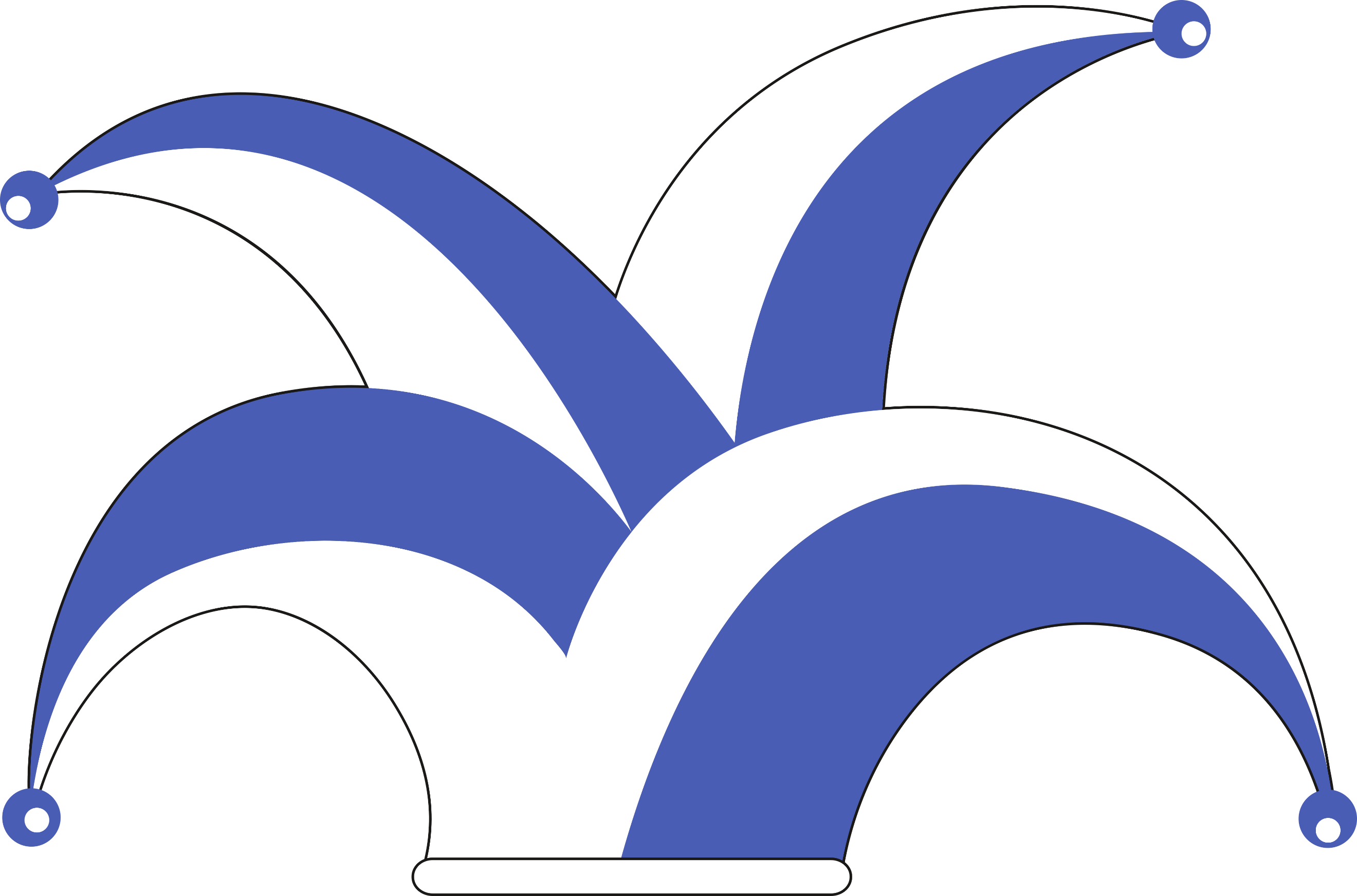 Who is responsible for Safeguarding at WWPS?

EVERYONE!

We all have a responsibility to safeguard our young people, our vulnerable members and each other
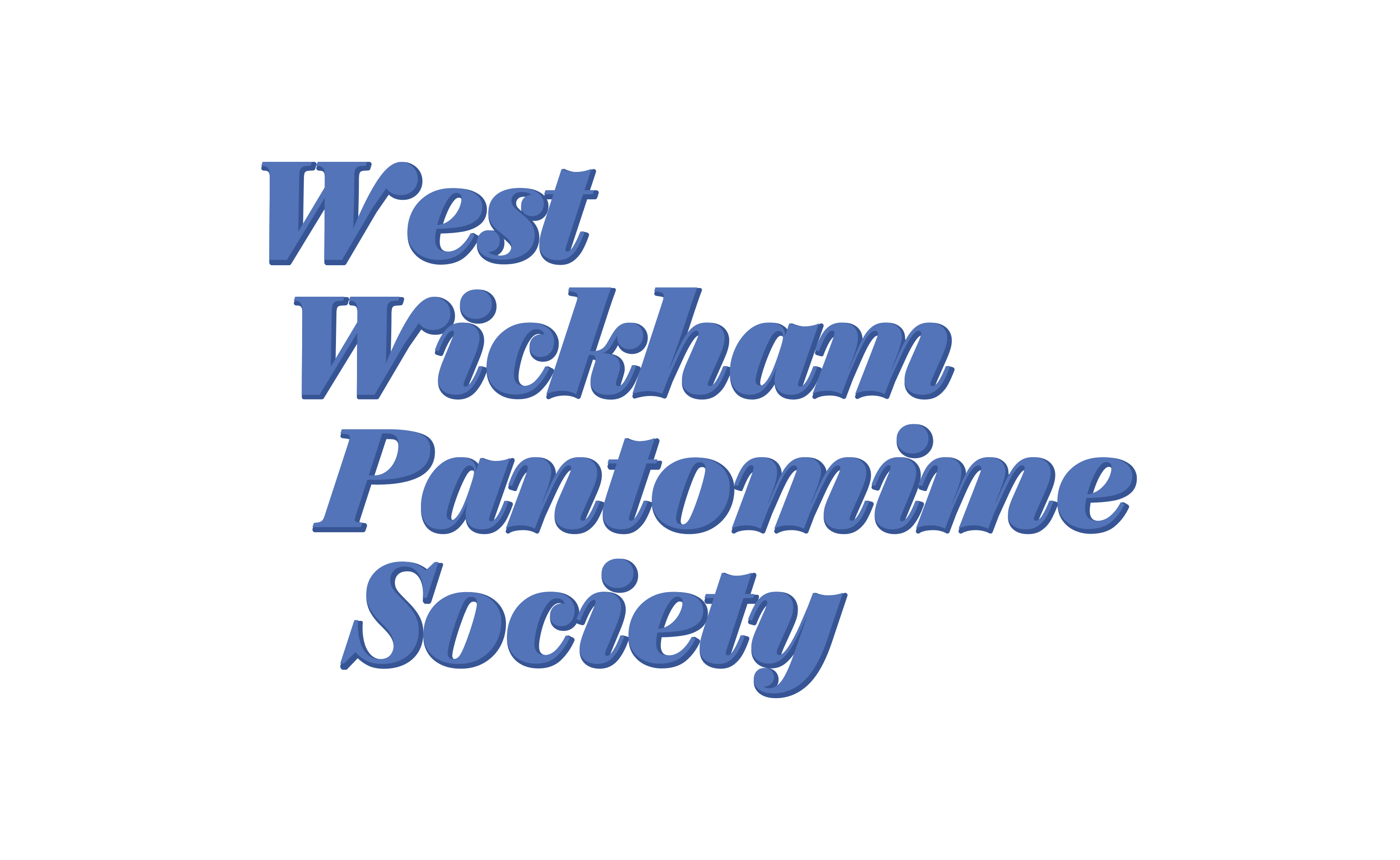 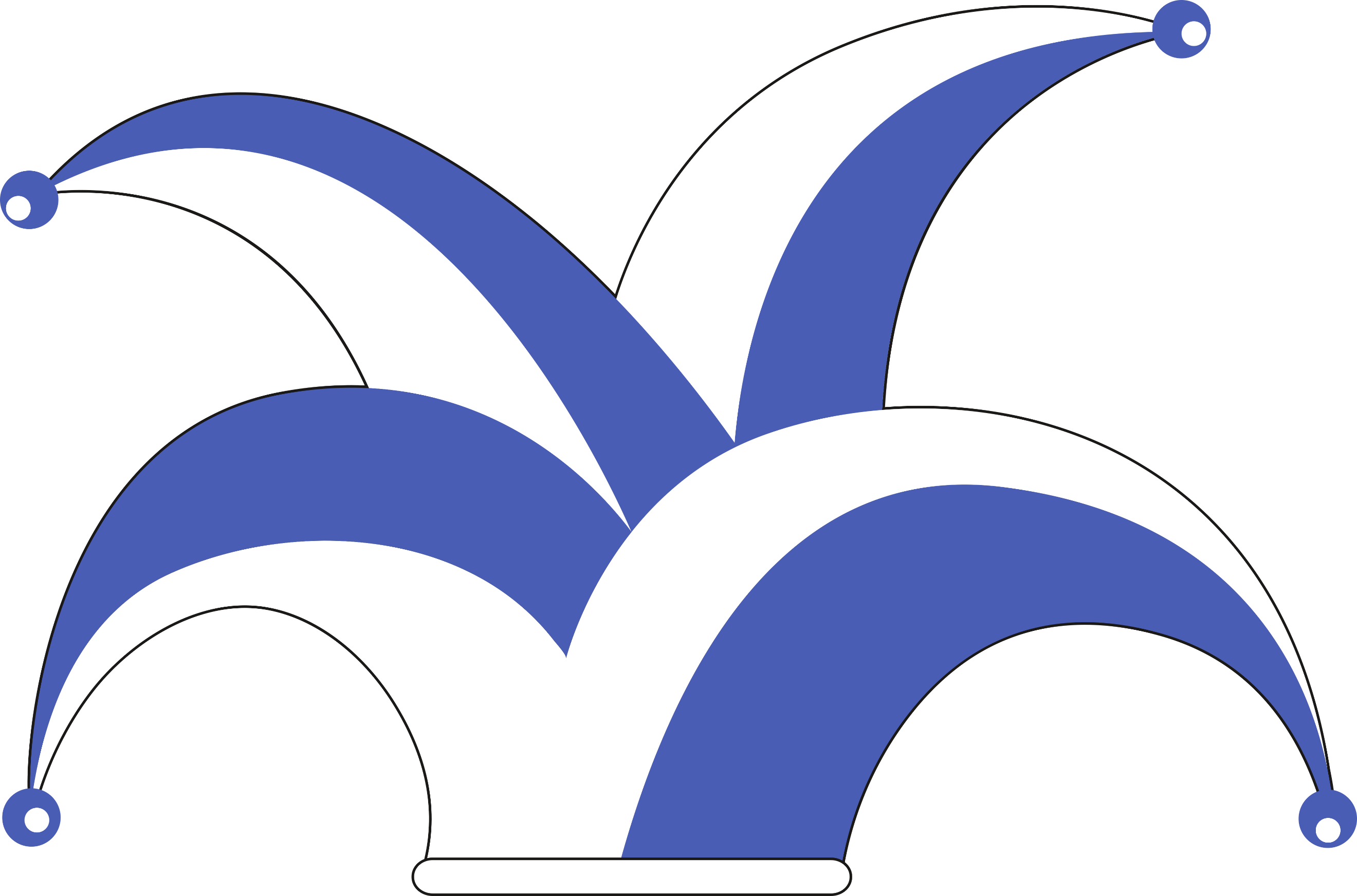 Who is the WWPS Safeguarding Officer?

Michelle Graydon

Michelle’s role is to ensure the training has been undertaken and recorded, to accept all safeguarding cause for concerns, and investigate where necessary.
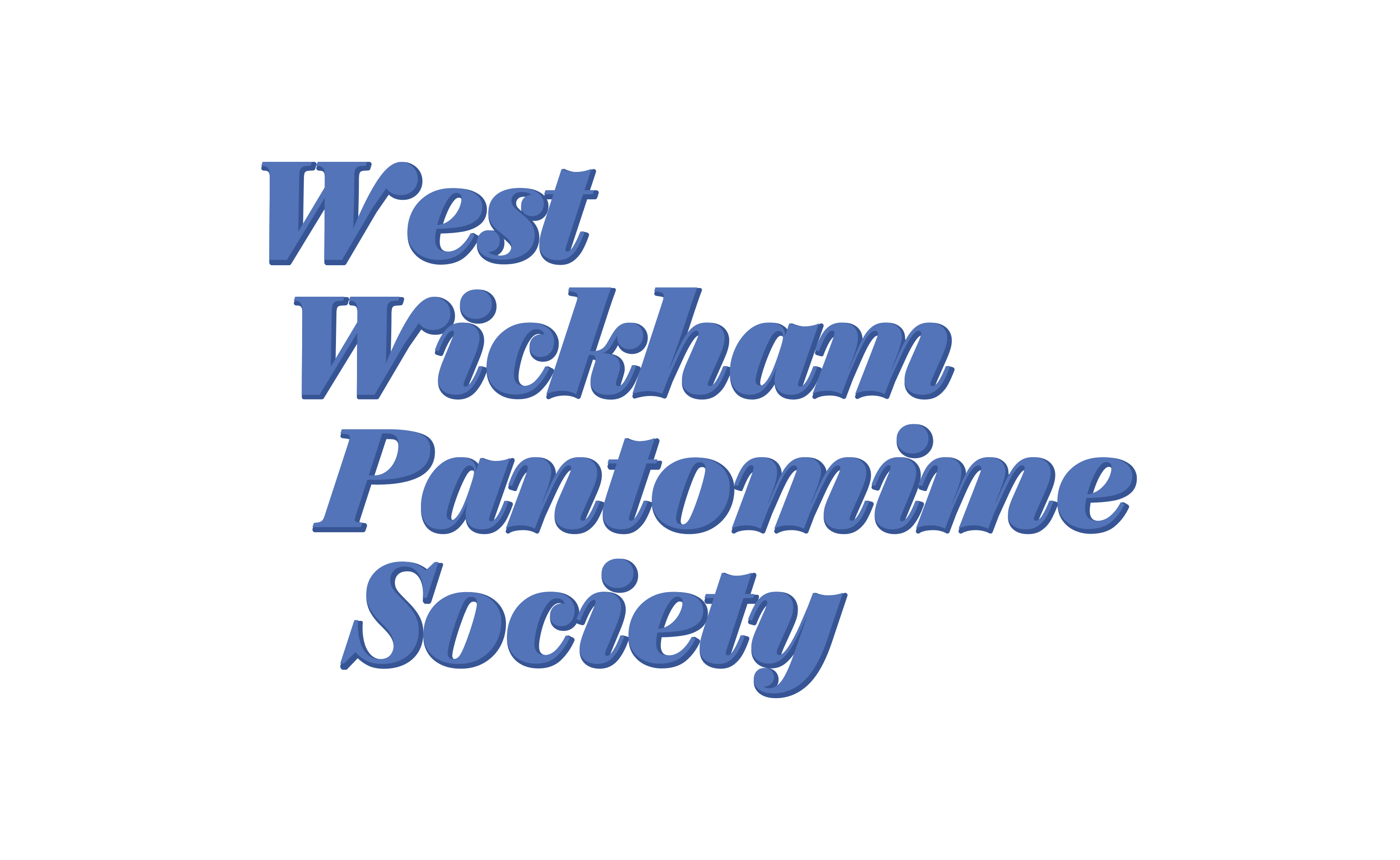 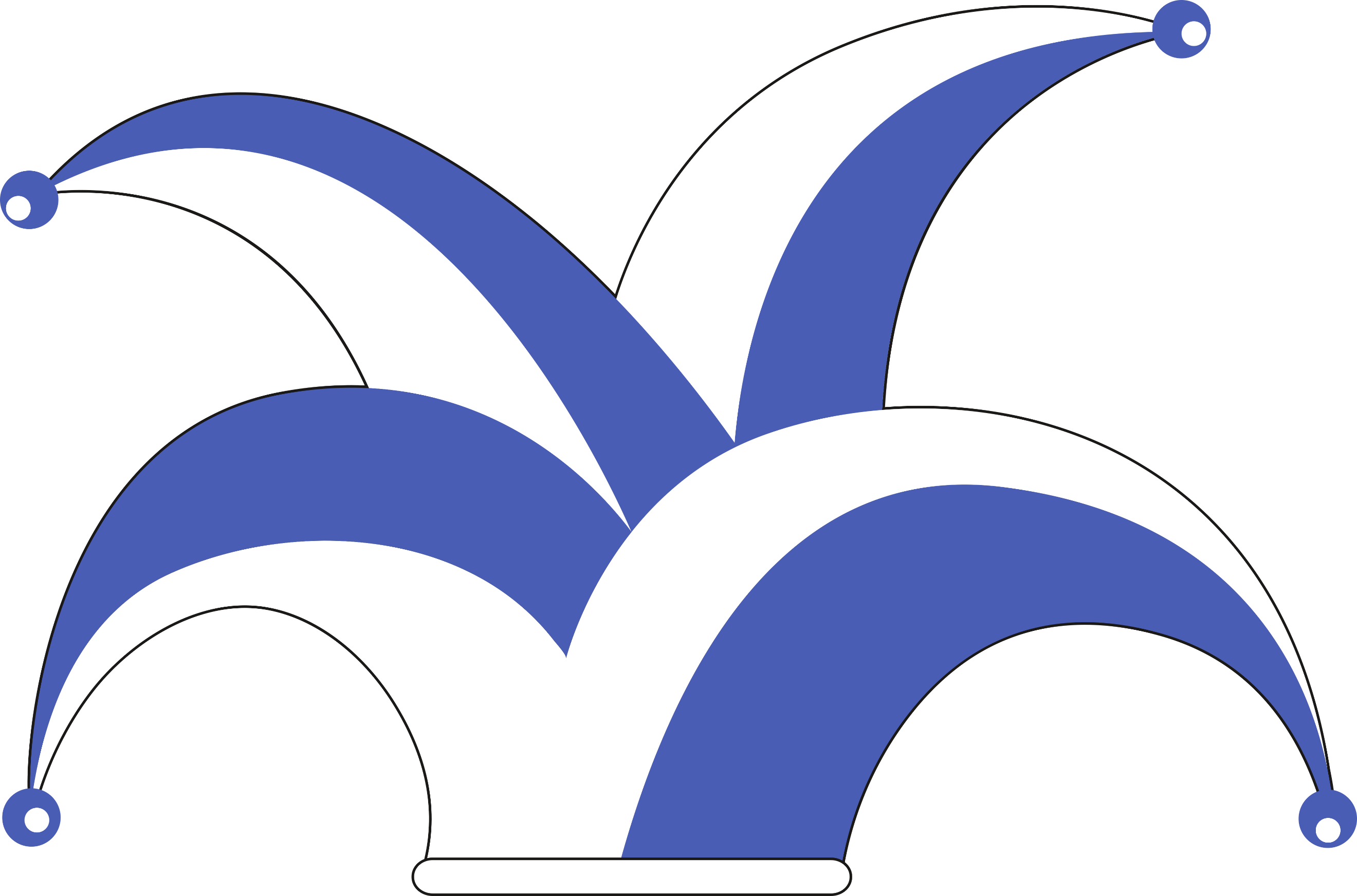 Main Categories of Safeguarding

Neglect
Physical
Emotional
Sexual
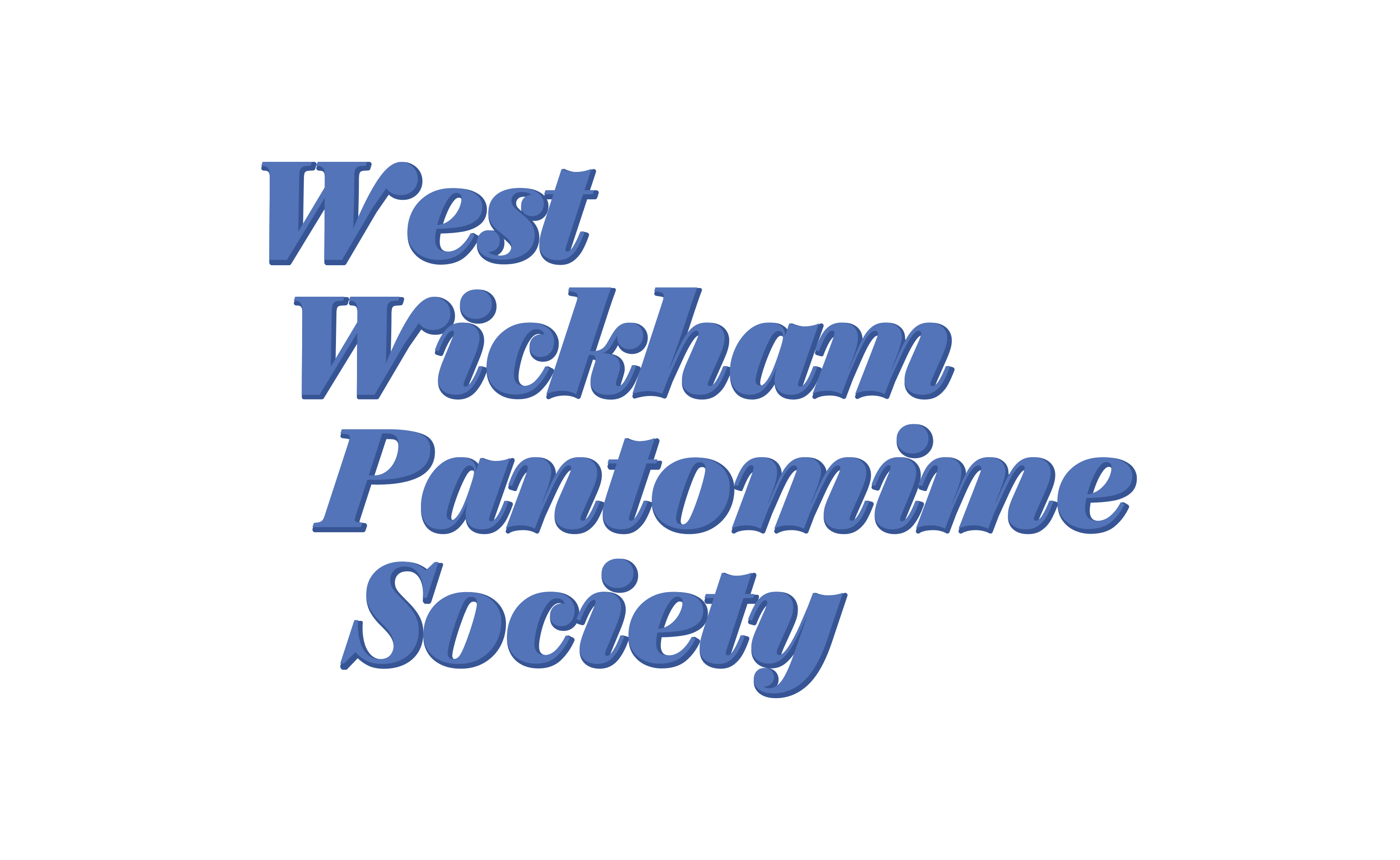 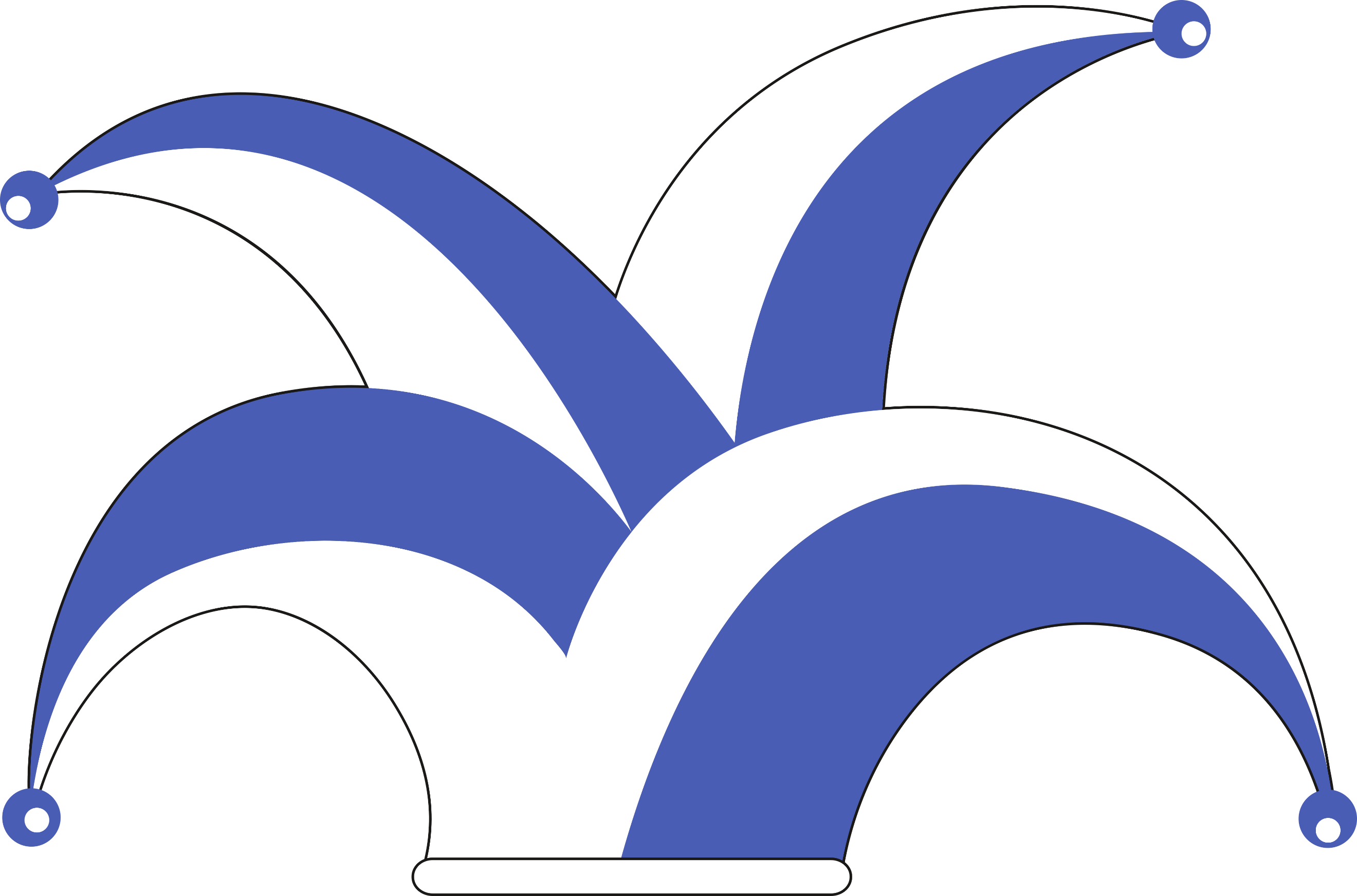 What is Neglect?
Neglect is the ongoing failure to meet a person's basic needs and the most common form of abuse. A child or vulnerable adult might be left hungry or dirty, or without proper clothing, shelter, supervision or health care. This can put children and young people in danger. And it can also have long term effects on their physical and mental wellbeing.

Neglect can be a lot of different things, which can make it hard to spot
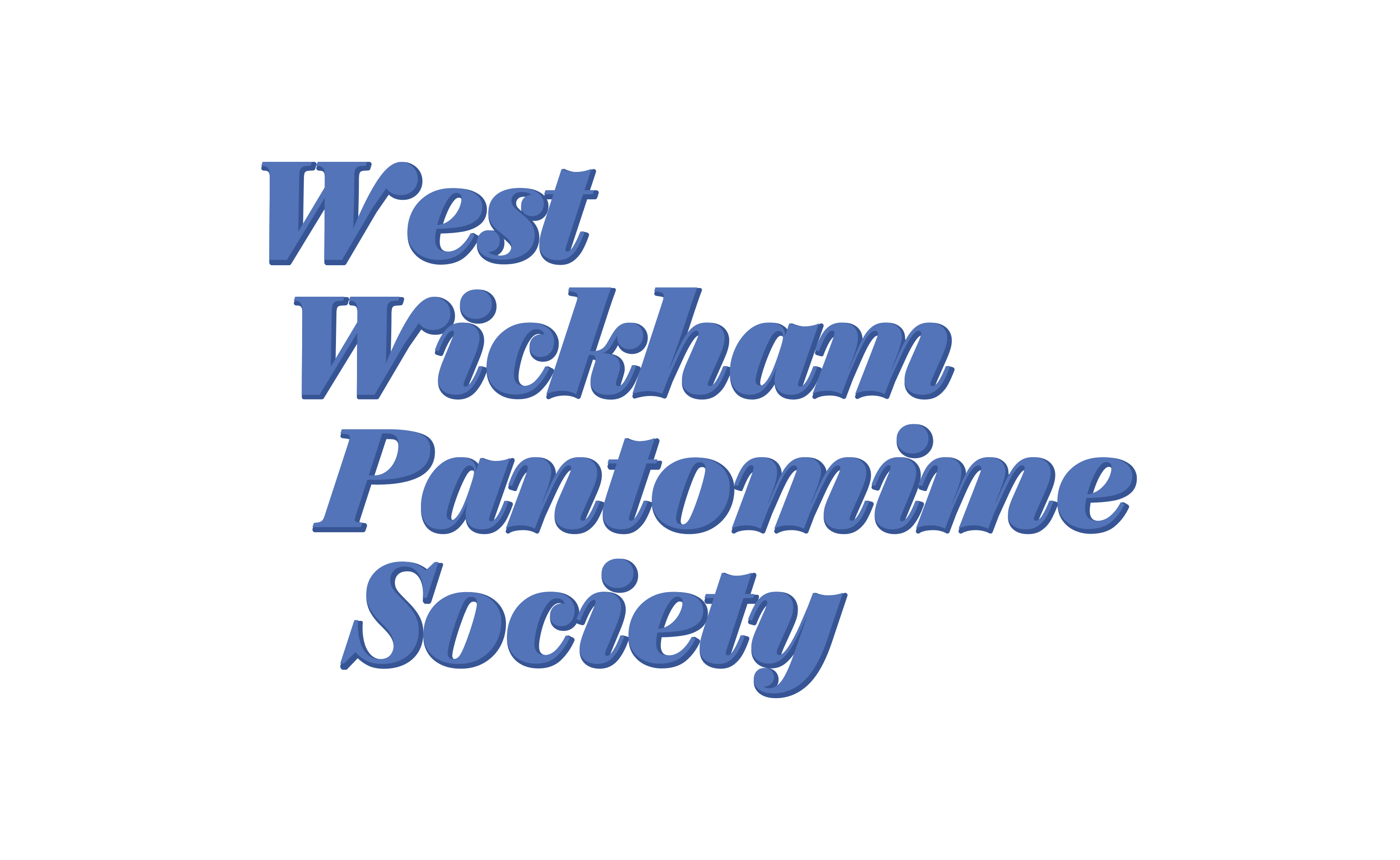 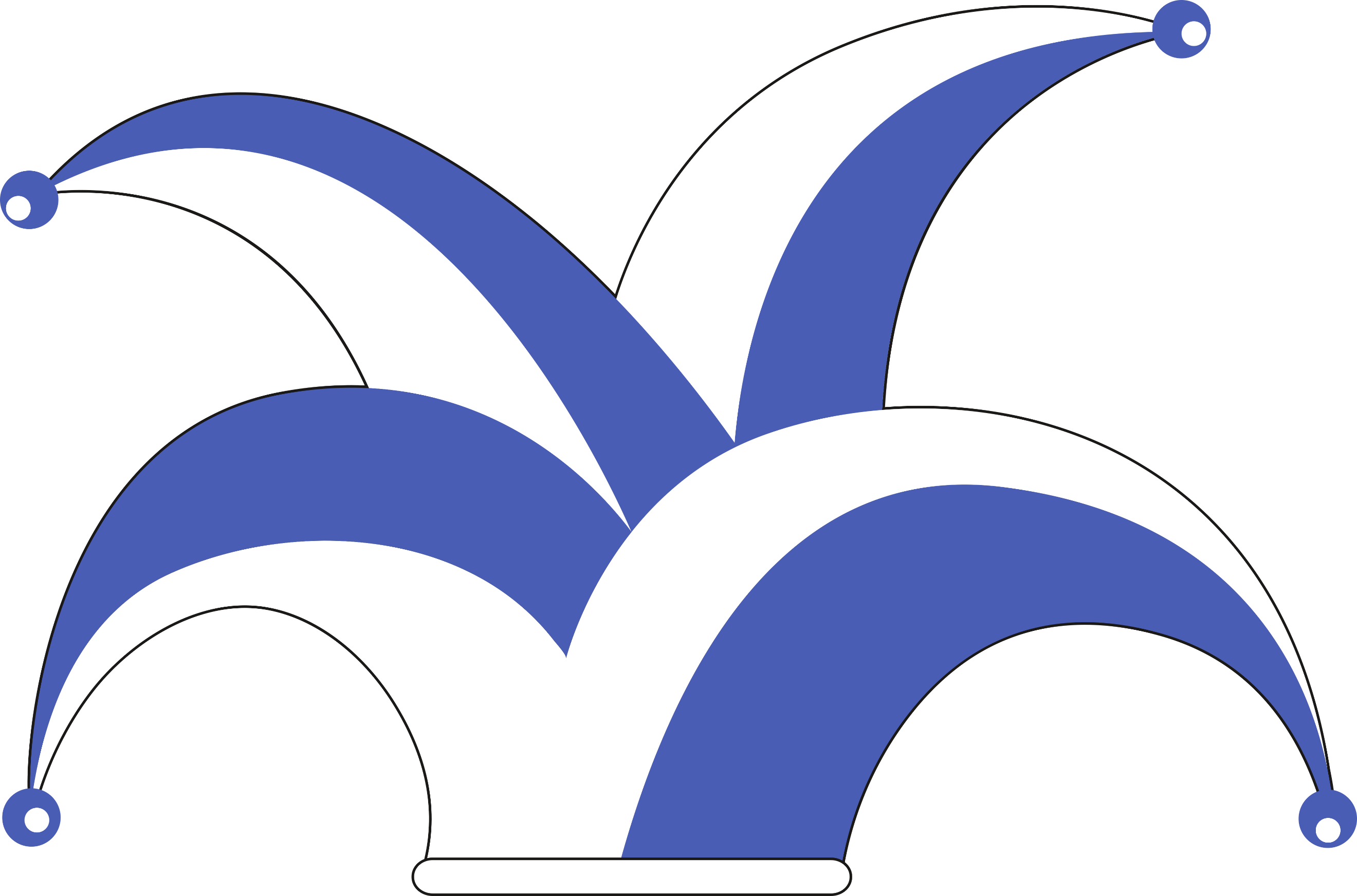 What might this look like at WWPS?

Neglect
Poor appearance and hygiene
Health & development problems
Housing and family issues
Change of behaviour
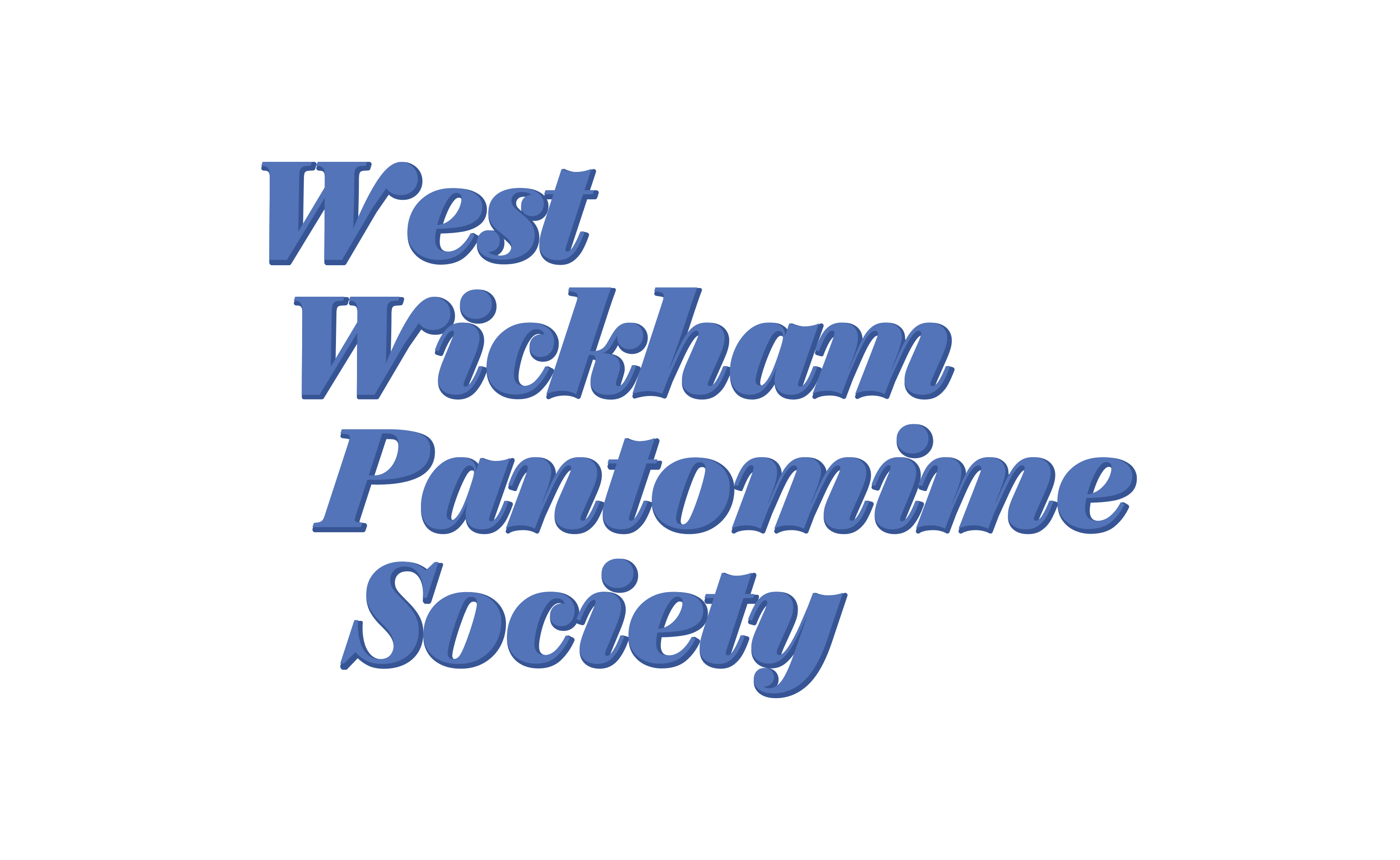 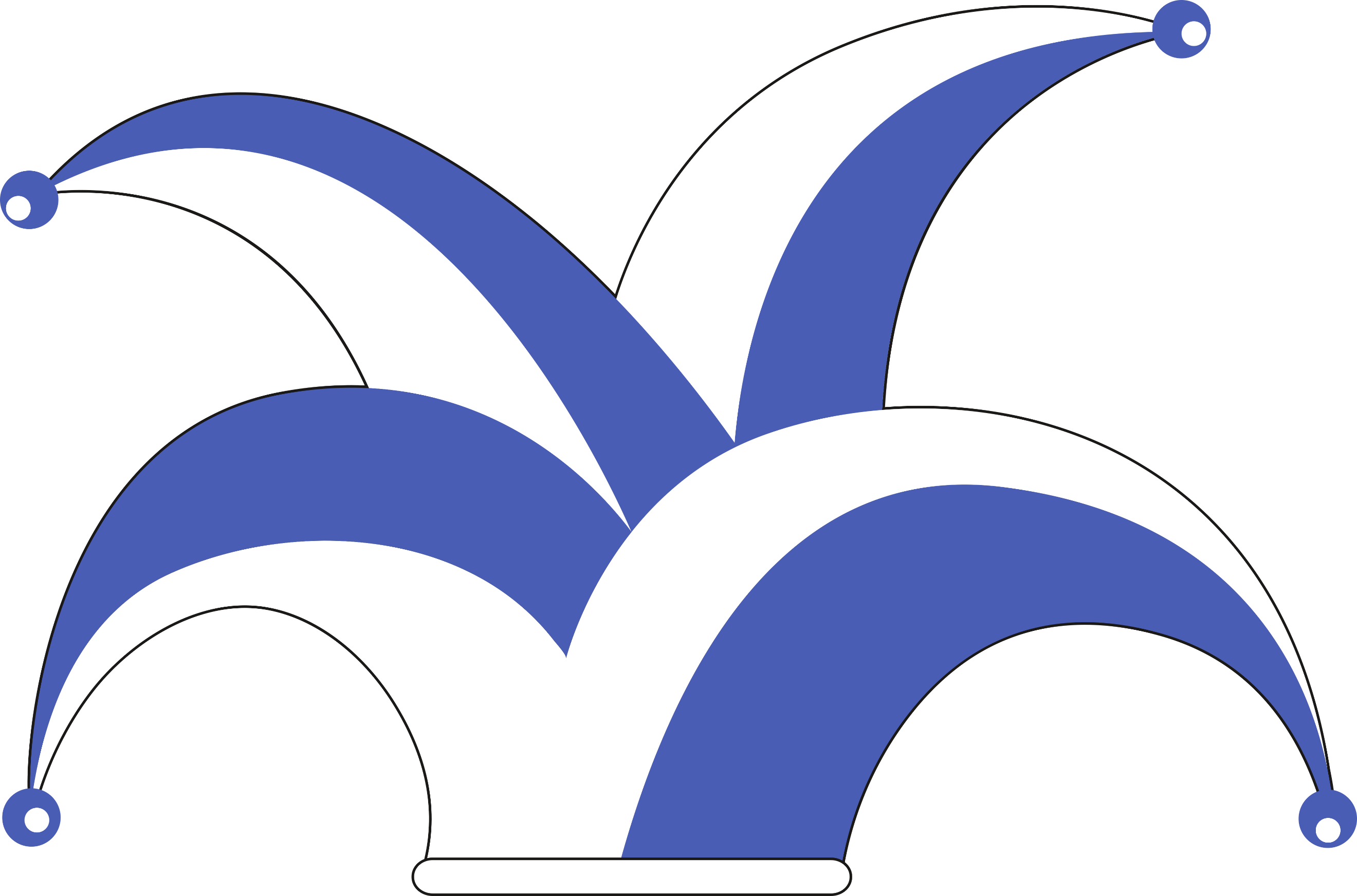 What is Physical Abuse?
Physical abuse is when someone hurts or harms a child or young person on purpose. It includes:
hitting with hands or objects
slapping and punching
kicking
shaking
throwing
poisoning
burning and scalding
biting and scratching
breaking bones
drowning
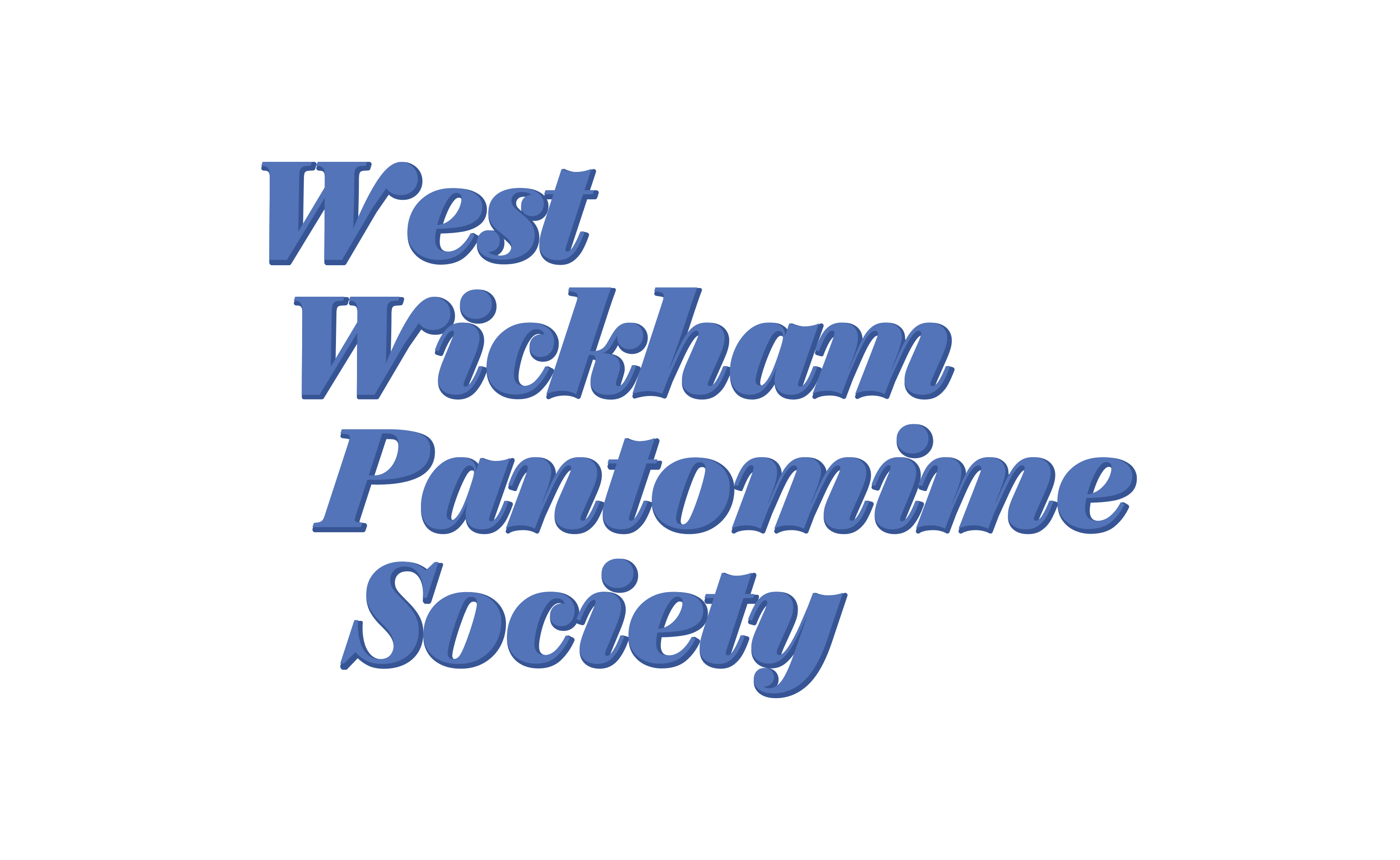 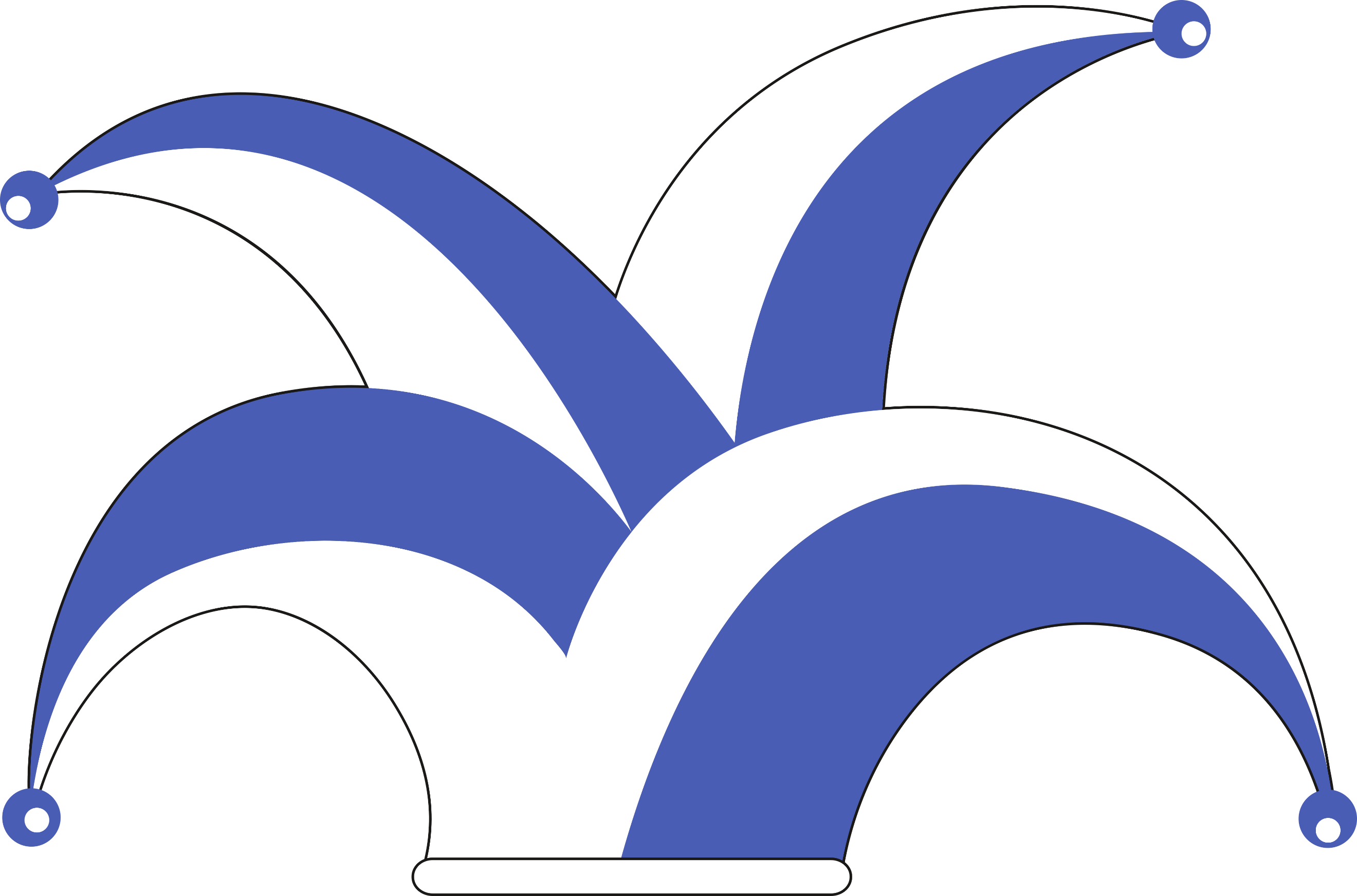 What might this look like at WWPS?

Physical Abuse
bruises
broken or fractured bones
burns or scalds
bite marks
flinching
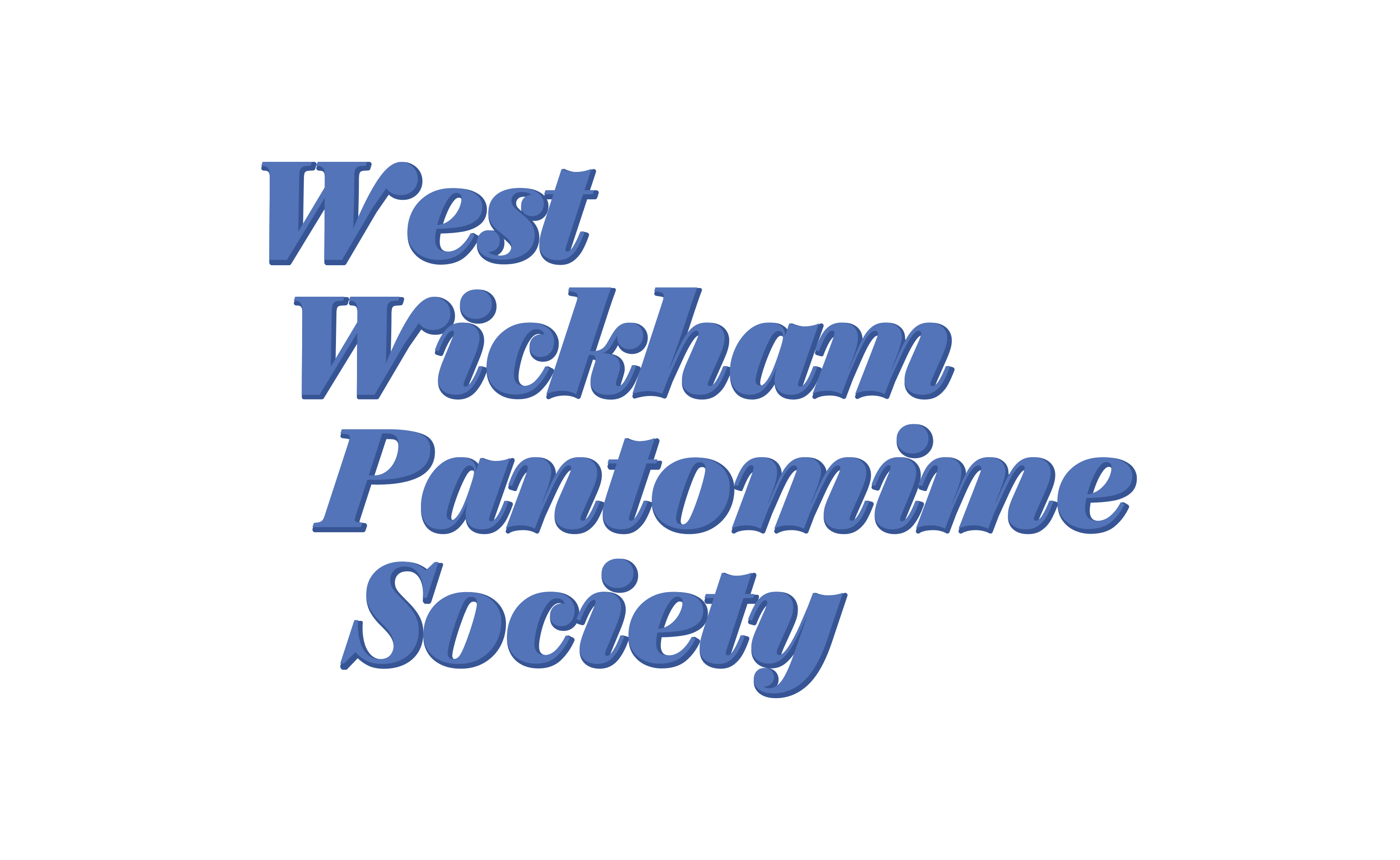 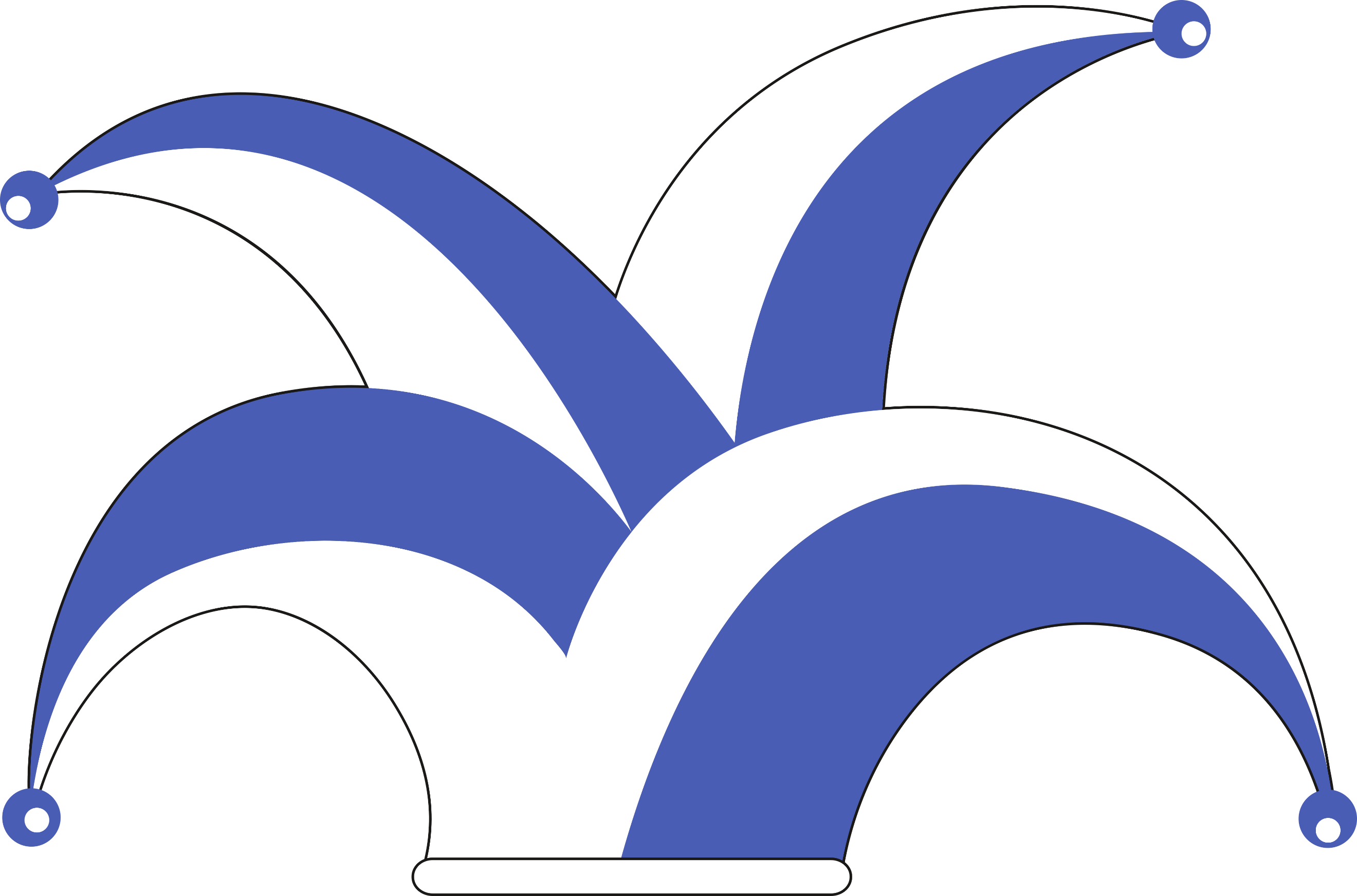 What is Emotional Abuse?

Emotional abuse is any type of abuse that involves the continual emotional mistreatment of a child or vulnerable adult. It's sometimes called psychological abuse. Emotional abuse can involve deliberately trying to scare, humiliate, isolate or ignore a child or vulnerable adult.
Emotional abuse is often a part of other kinds of abuse, which means it can be difficult to spot the signs or tell the difference, though it can also happen on its own.
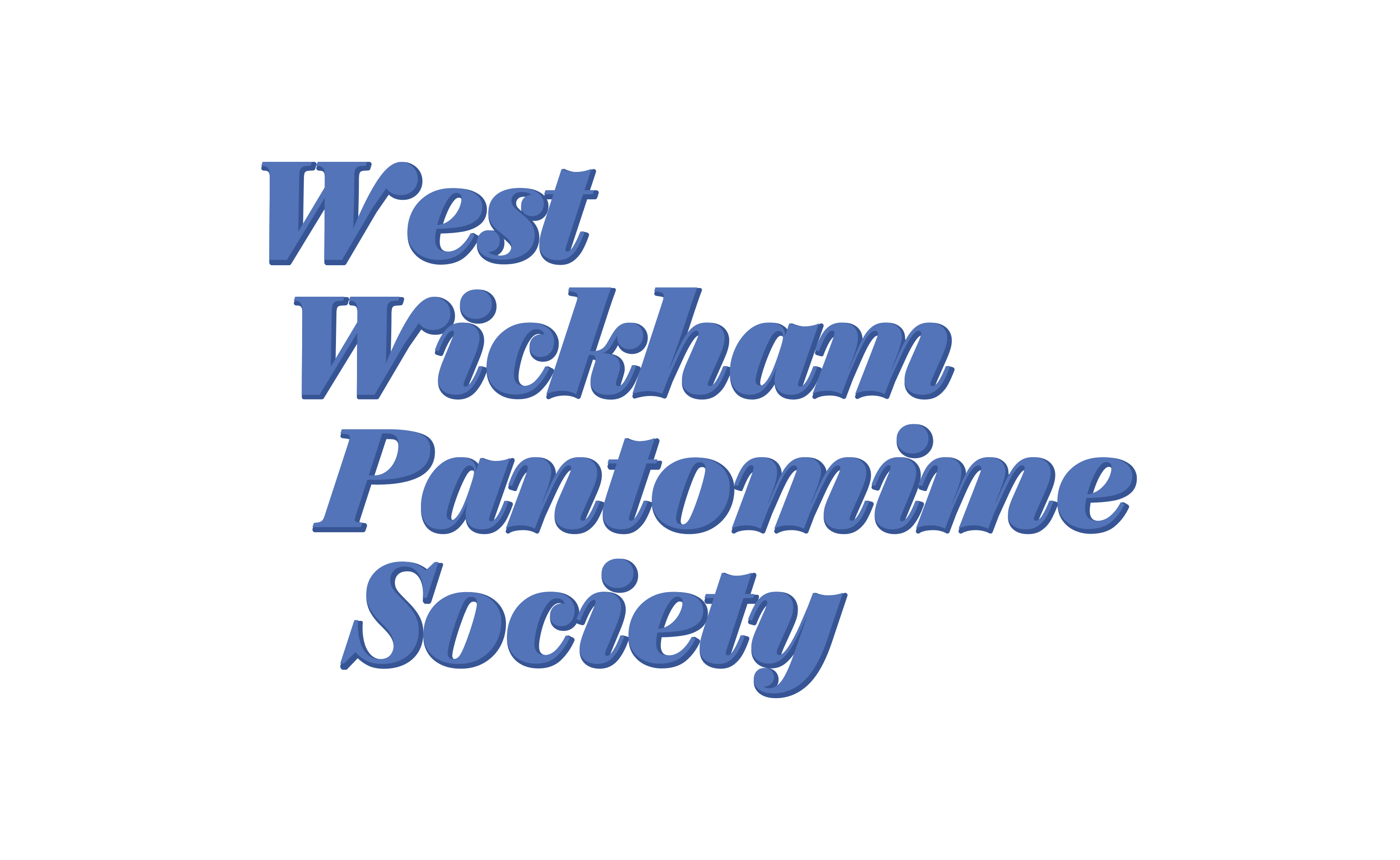 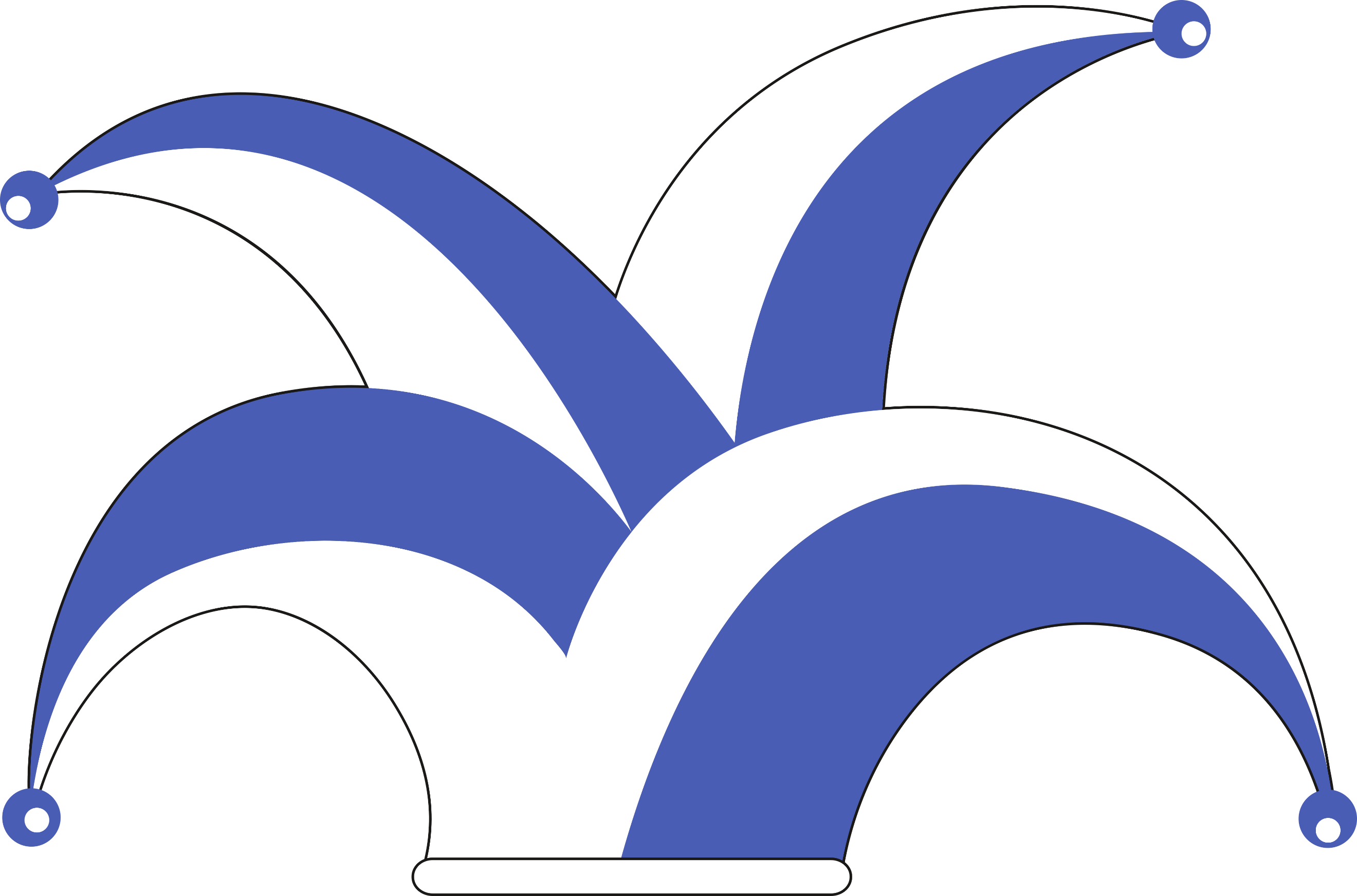 What might this look like at WWPS?

Emotional Abuse
seem unconfident or lack self-assurance
struggle to control their emotions
have difficulty making or maintaining relationships
act in a way that's inappropriate for their age.
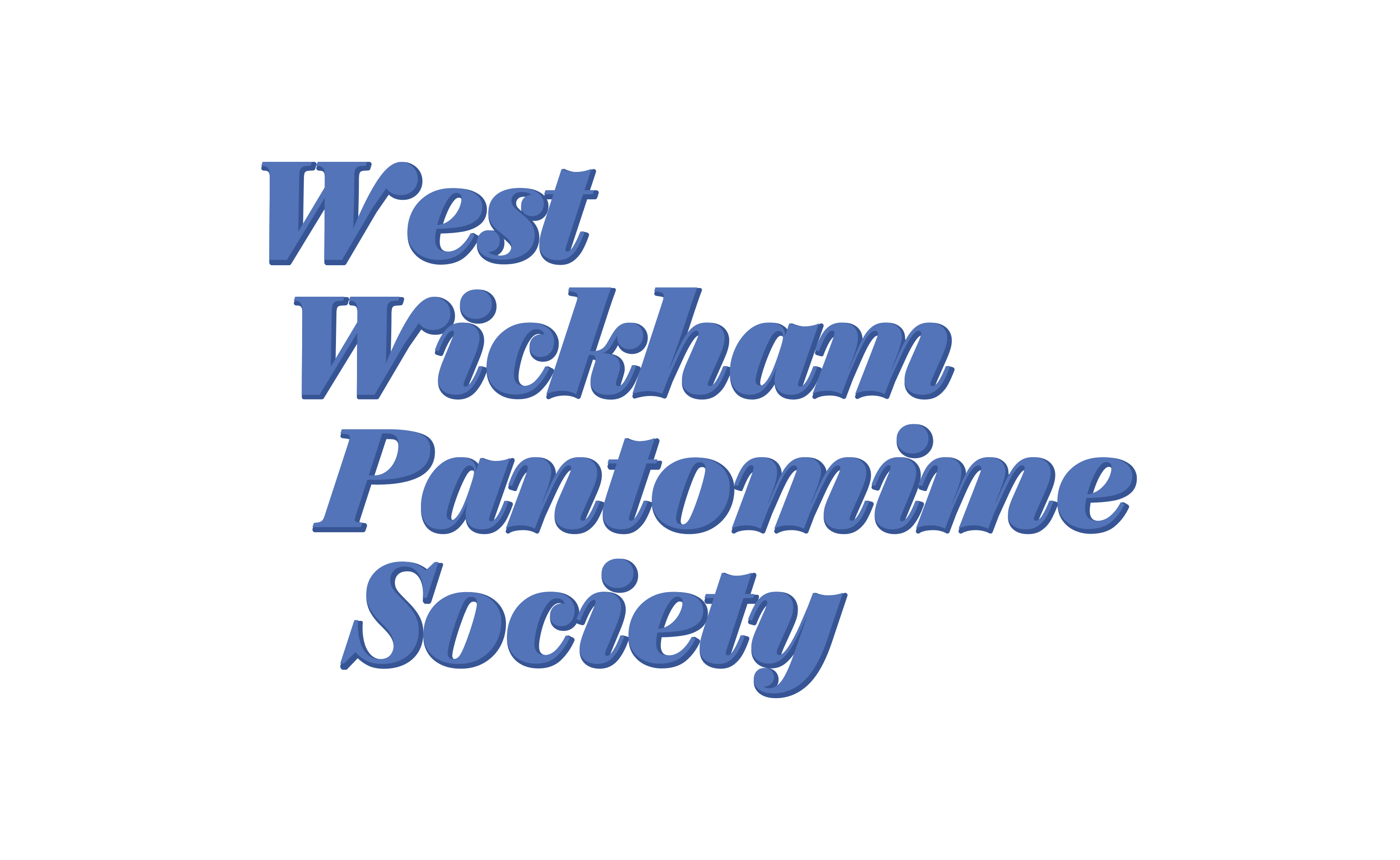 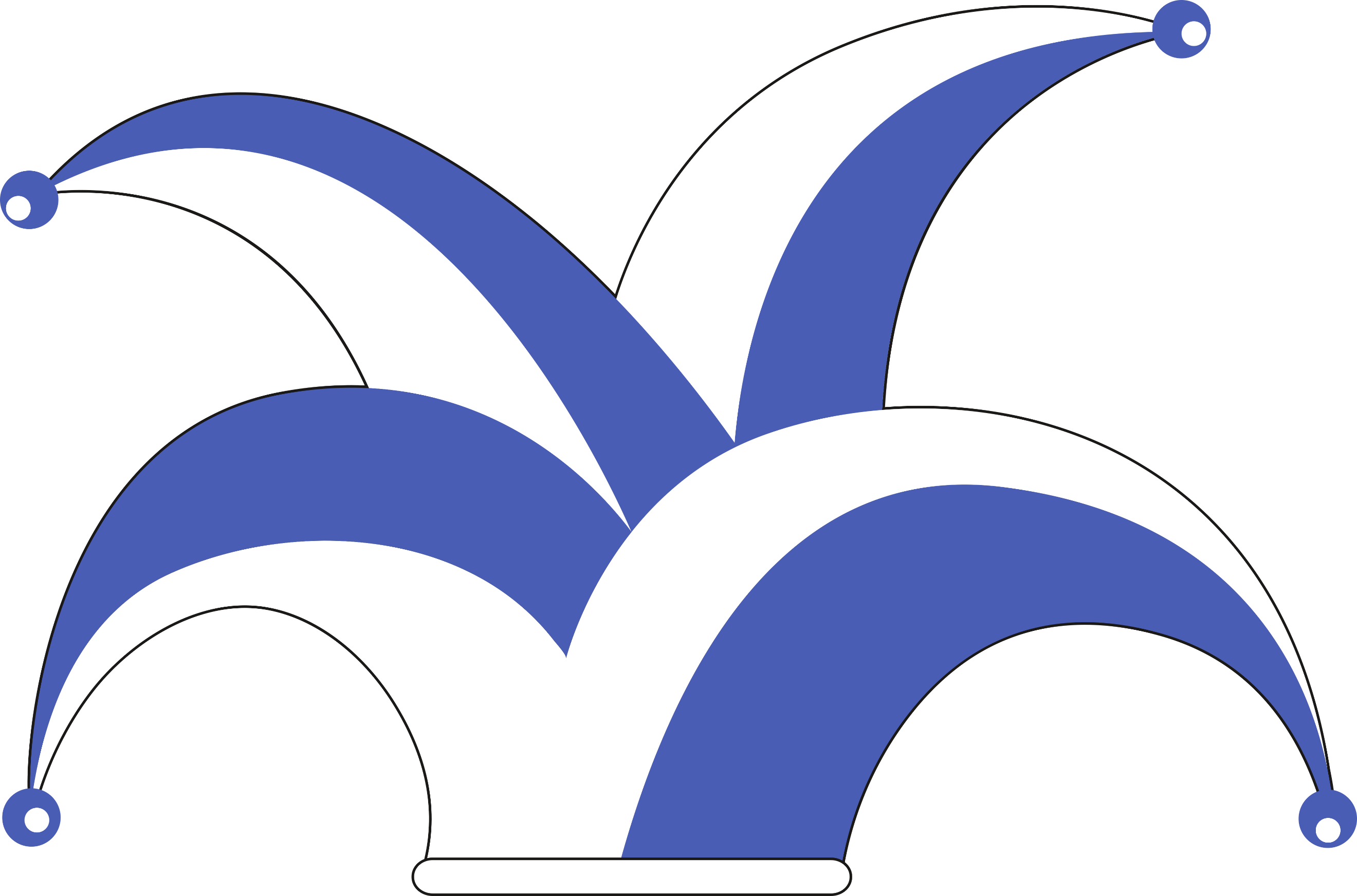 What is Sexual Abuse?
When a child or young person is sexually abused, they're forced or tricked into sexual activities. They might not understand that what's happening is abuse or that it's wrong. And they might be afraid to tell someone. Sexual abuse can happen anywhere – and it can happen in person or online.
It's never a child's fault they were sexually abused – it's important to make sure children know this.
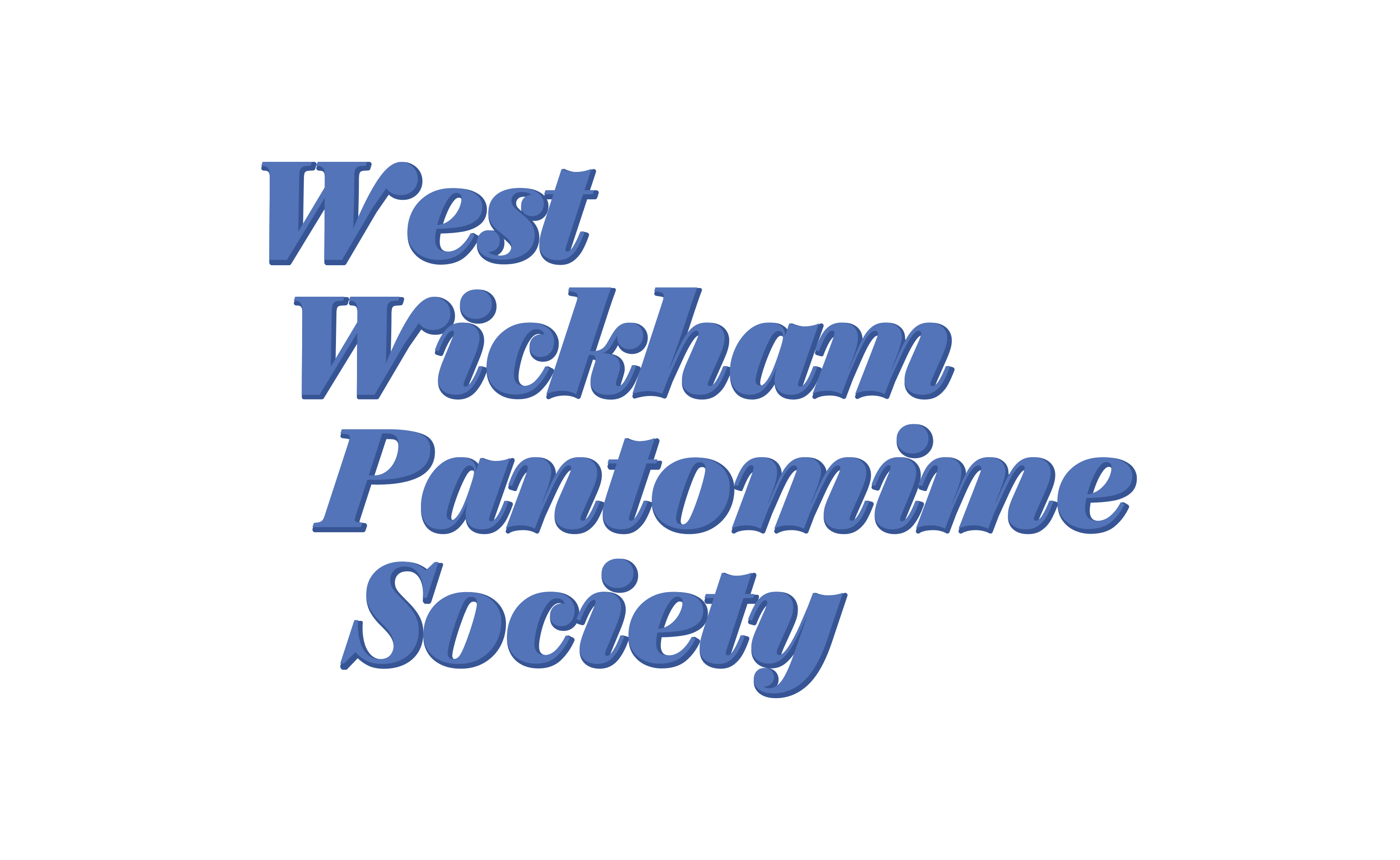 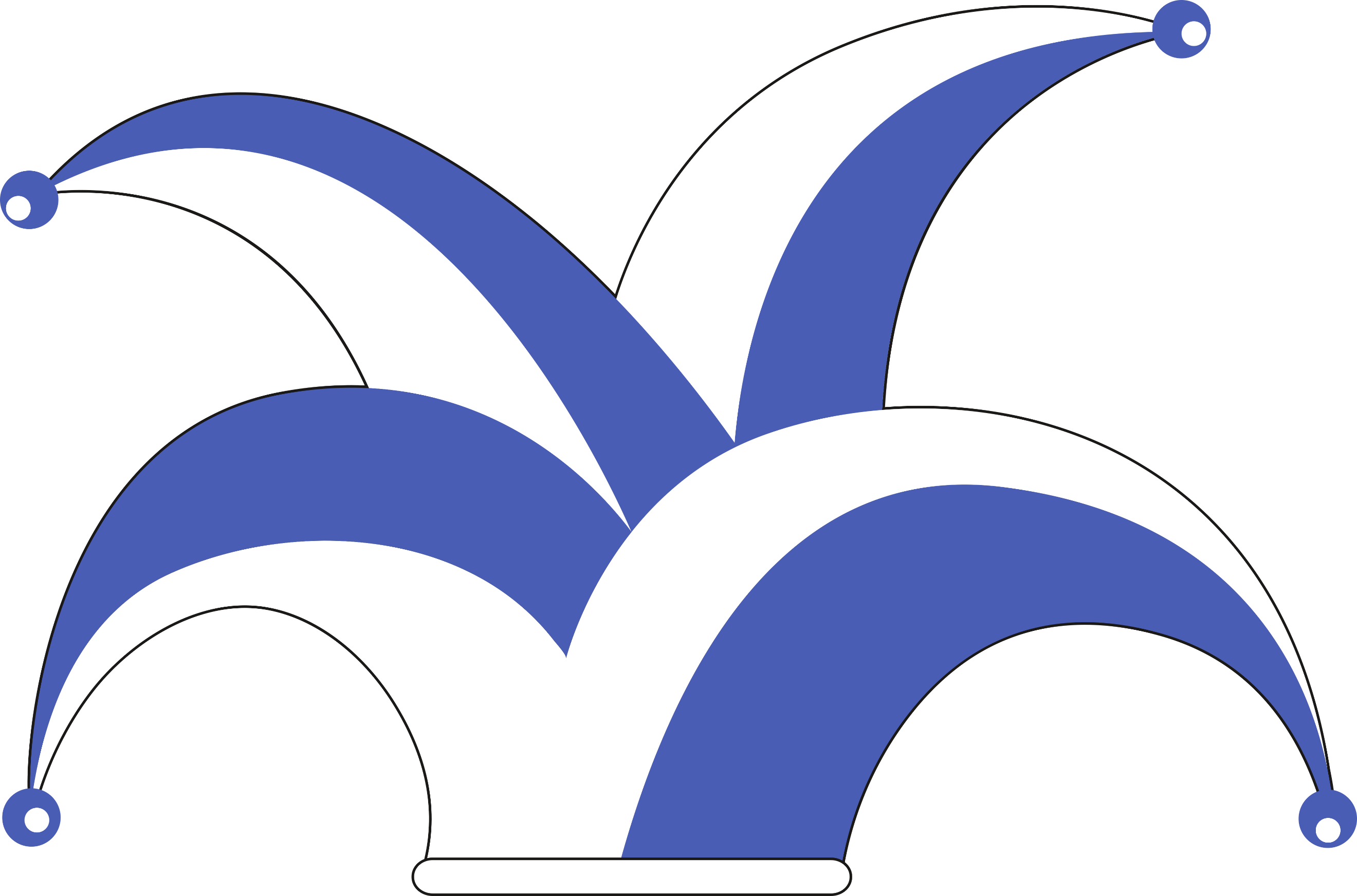 What is Sexual Abuse?
There are two types of sexual abuse – contact and non-contact abuse. And sexual abuse can happen in person or online.
Contact abuse is where an abuser makes physical contact with a child. This includes:
sexual touching of any part of a child's body, whether they're clothed or not
using a body part or object to rape or penetrate a child
forcing a child to take part in sexual activities
making a child undress or touch someone else.
Contact abuse can include touching, kissing and oral sex – sexual abuse isn't just penetrative.
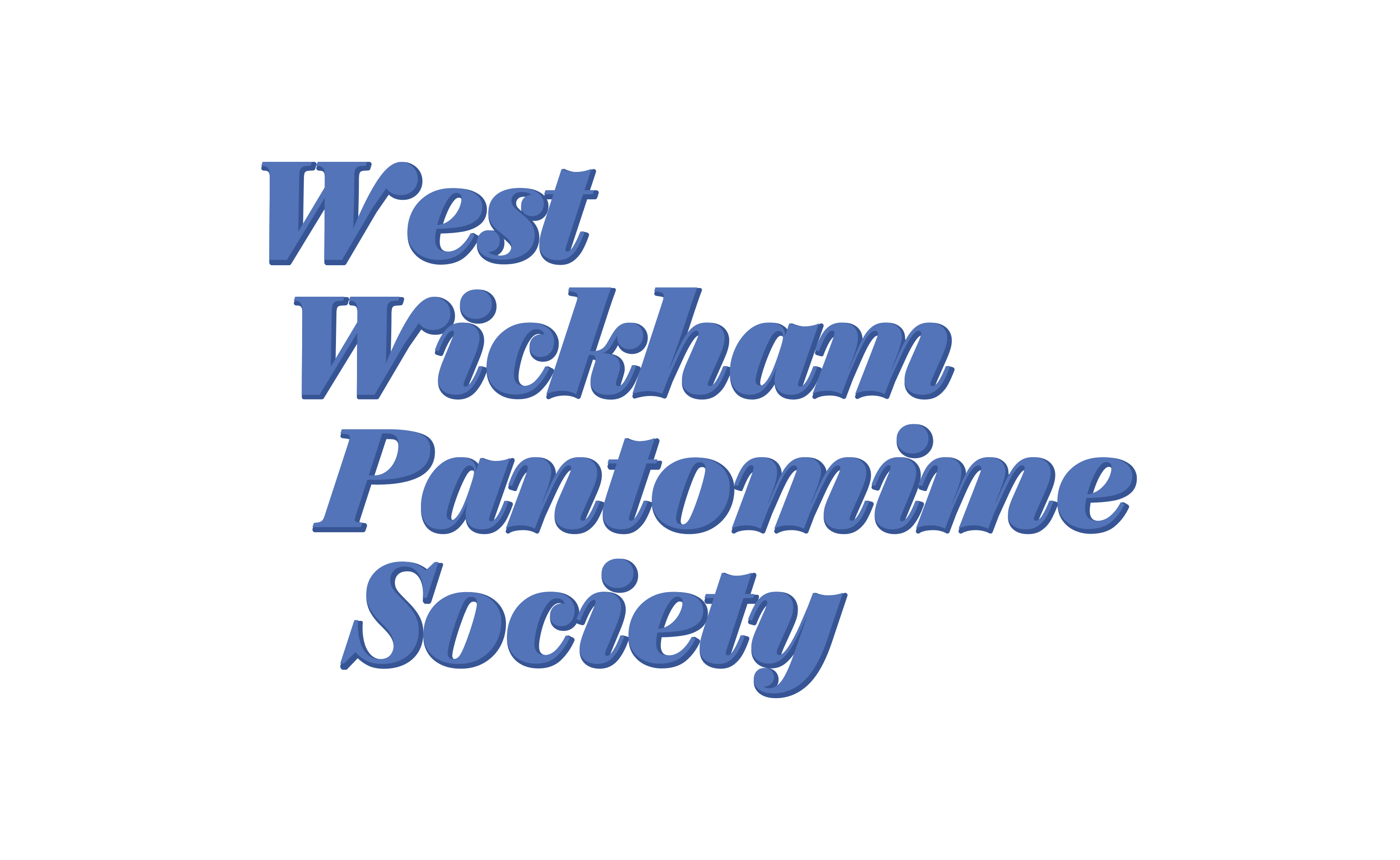 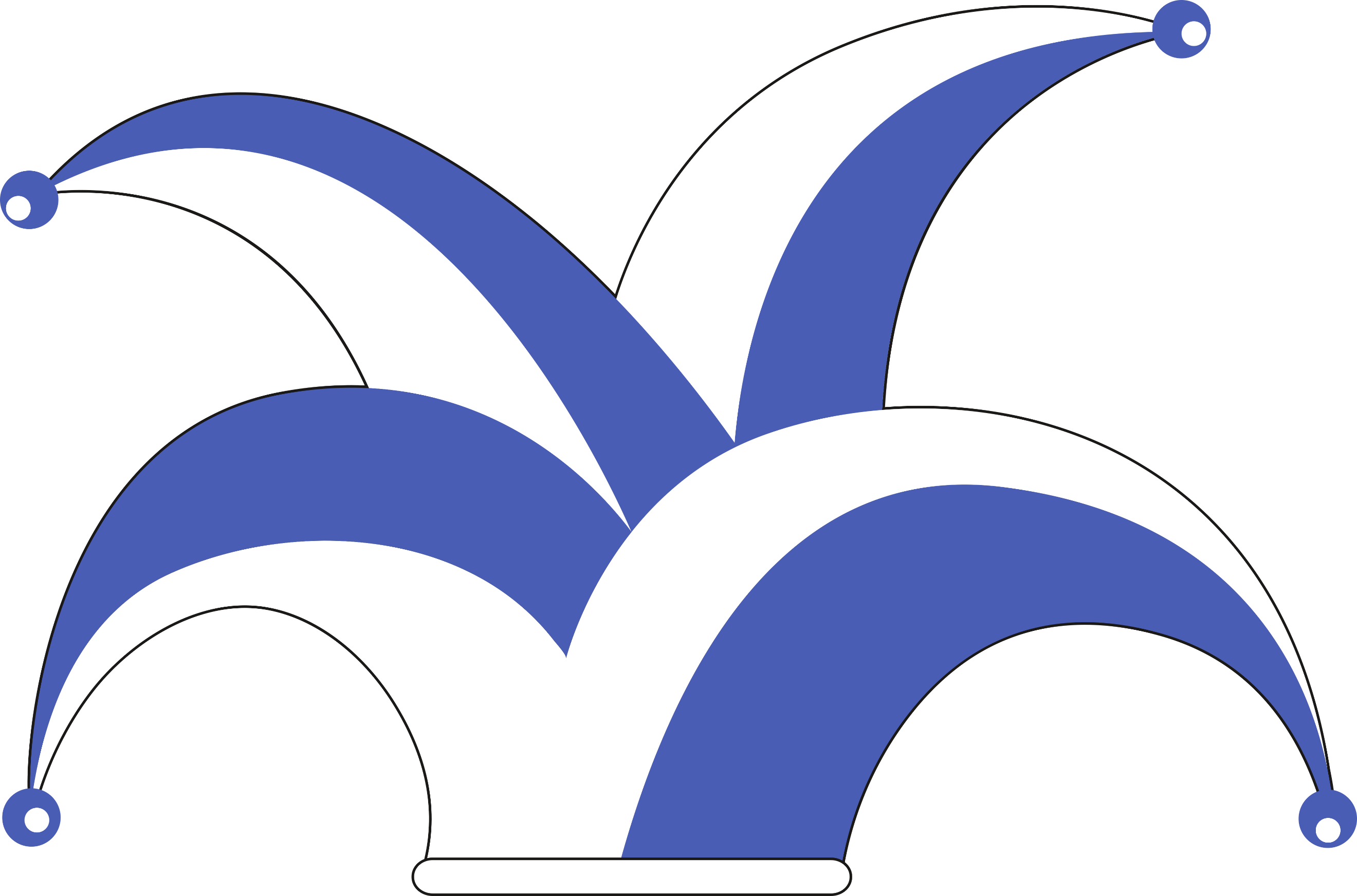 What is Sexual Abuse?
Non-contact abuse is where a child is abused without being touched by the abuser. This can be in person or online and includes:
exposing or flashing
showing pornography
exposing a child to sexual acts
forcing a child to make, view or share child abuse images or videos
making, viewing or distributing child abuse images or videos
forcing a child to take part in sexual activities or conversations online or through a smartphone.
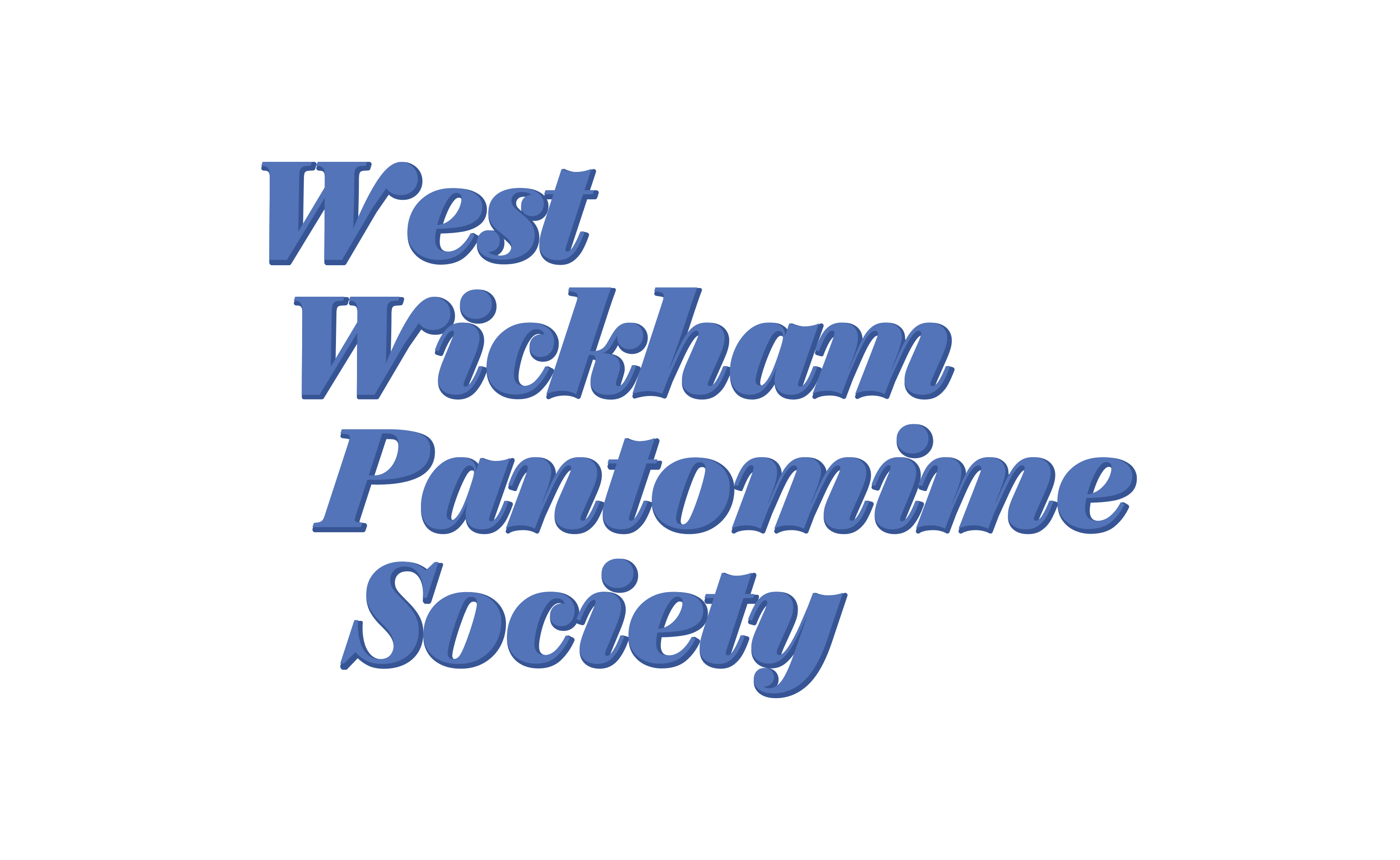 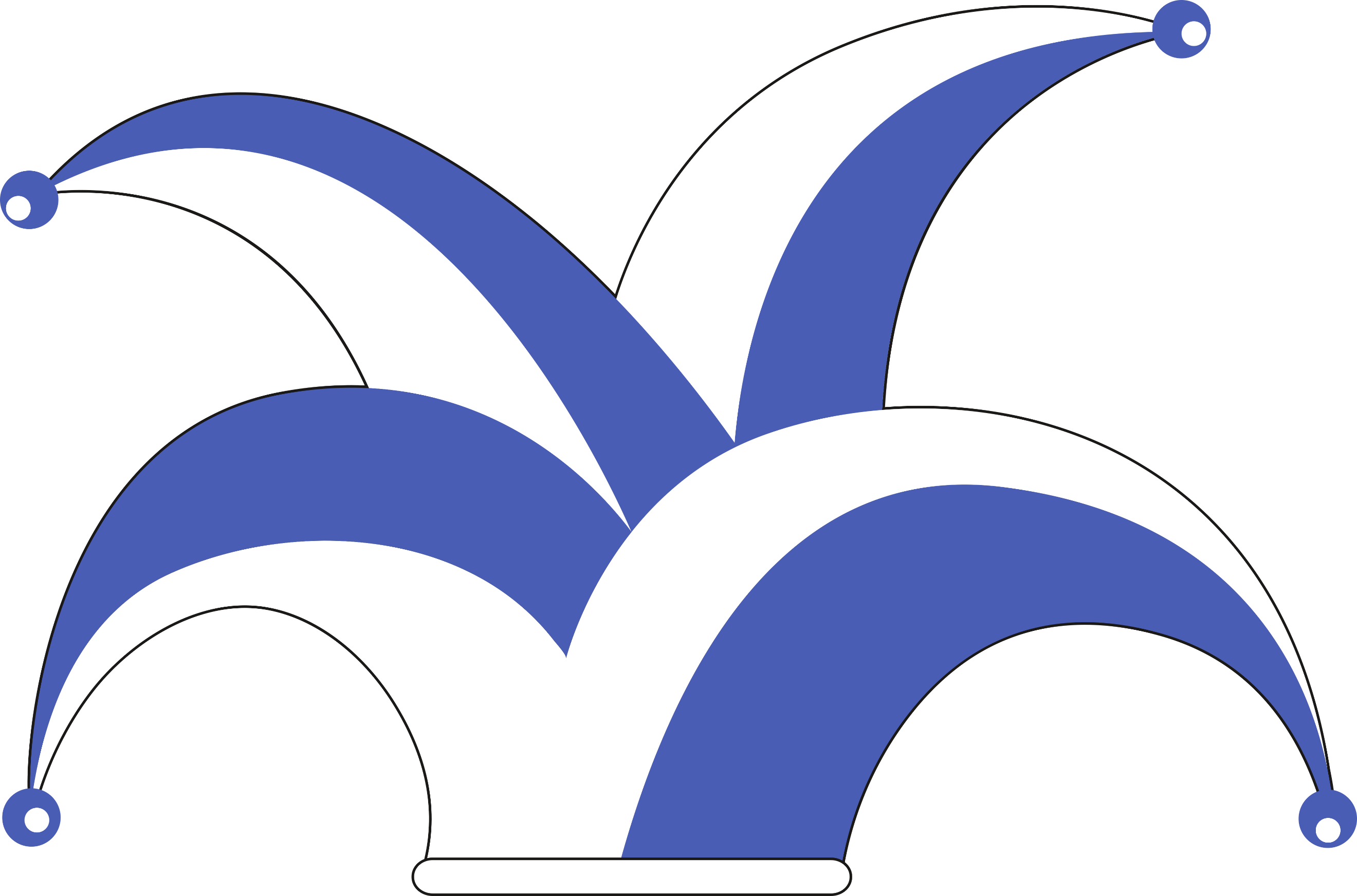 What might this look like at WWPS?

Sexual Abuse
If a child is being or has been sexually abused, they might:
spend a lot more or a lot less time than usual online, texting, gaming or using social media
seem distant, upset or angry after using the internet or texting
be secretive about who they're talking to and what they're doing online or on their mobile phone
have lots of new phone numbers, texts or email addresses on their mobile phone, laptop or tablet.

Children and young people might also drop hints and clues about the abuse.
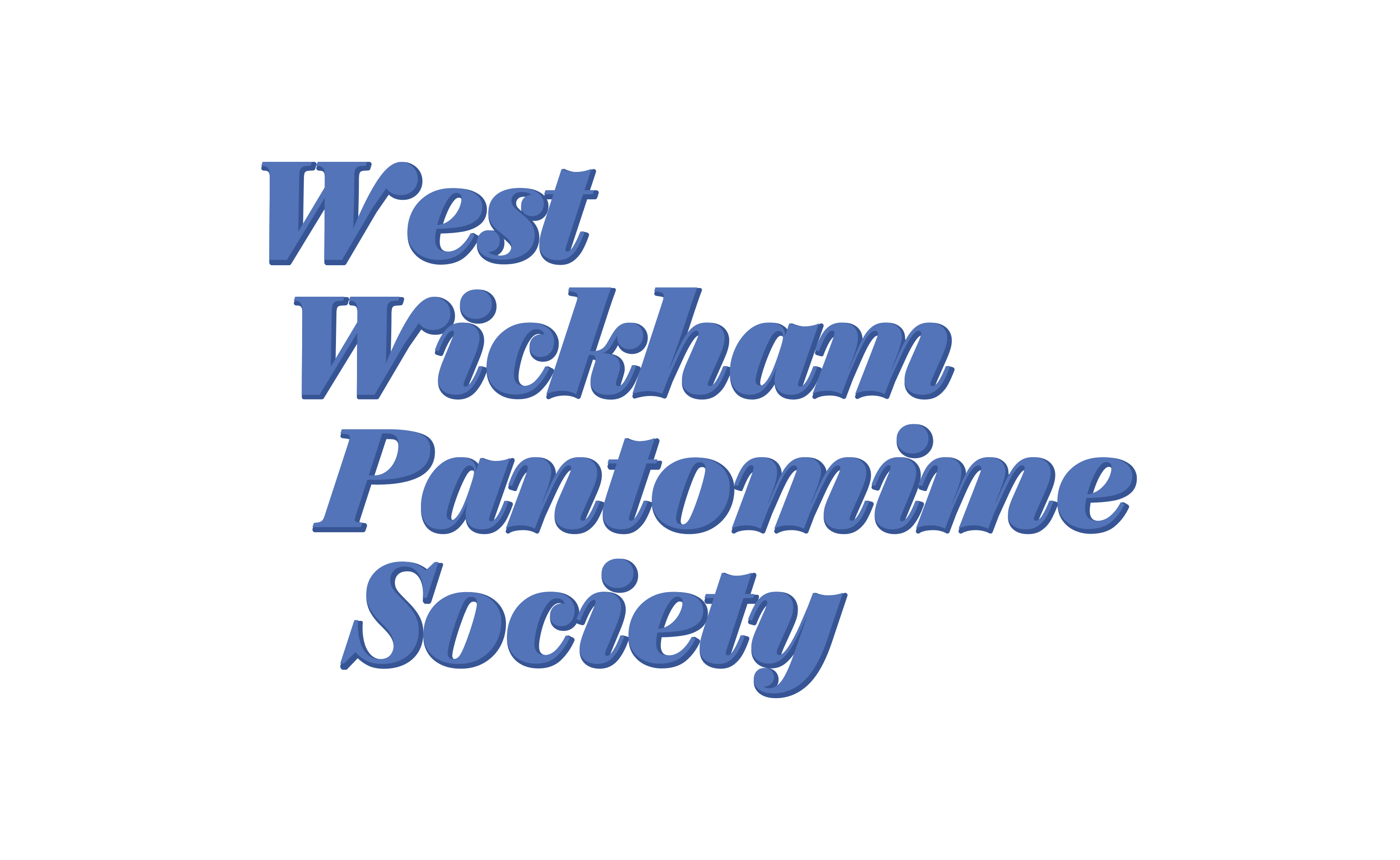 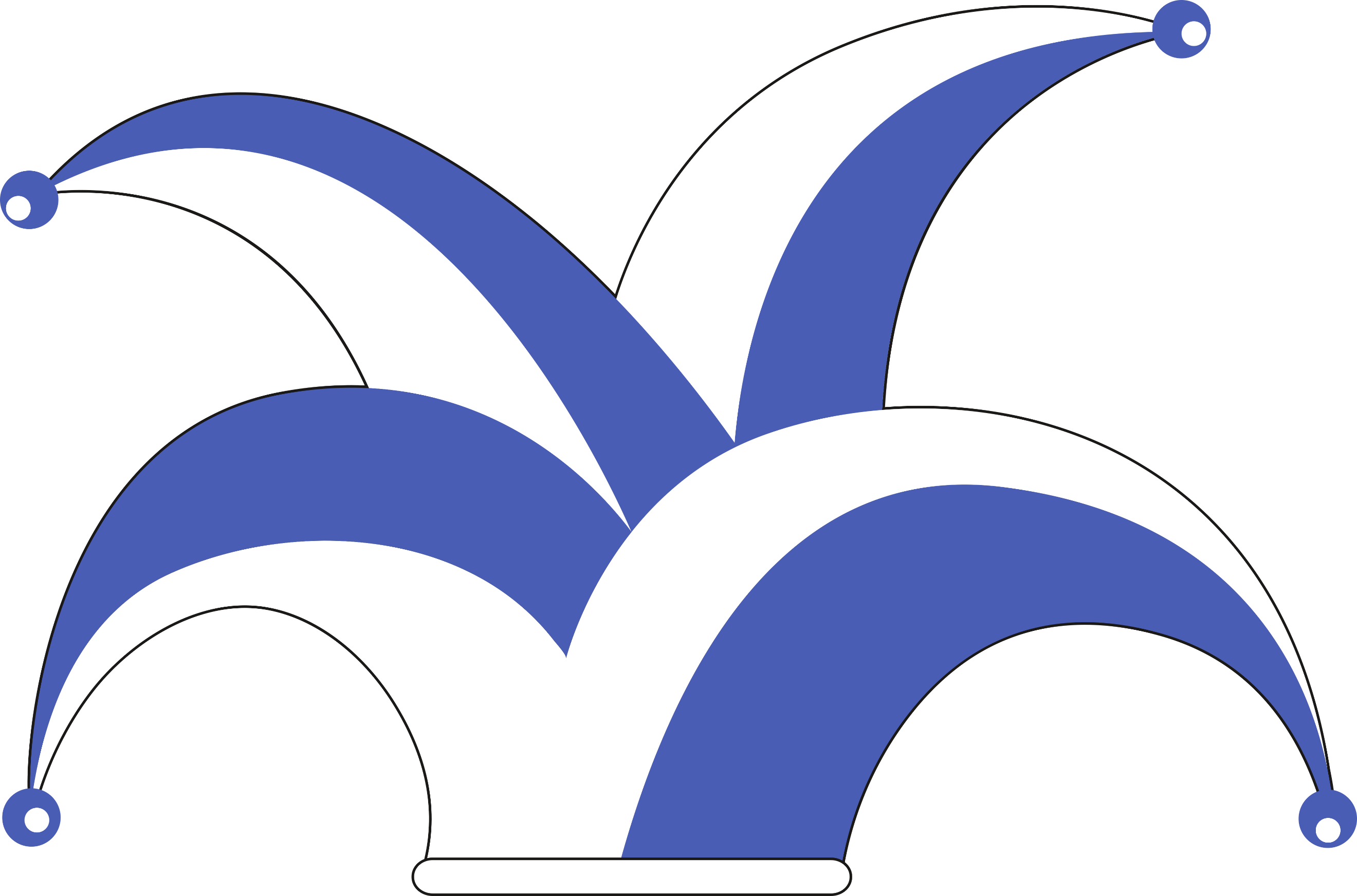 Disclosure of Abuse
If a child talks to you about any abuse it's important to:
listen carefully to what they're saying
let them know they've done the right thing by telling you
tell them it's not their fault
say you'll take them seriously
don't confront the alleged abuser
explain what you'll do next (you can’t keep this secret and you  have to report it to the Safeguarding Lead)
report what the child has told you as soon as possible.
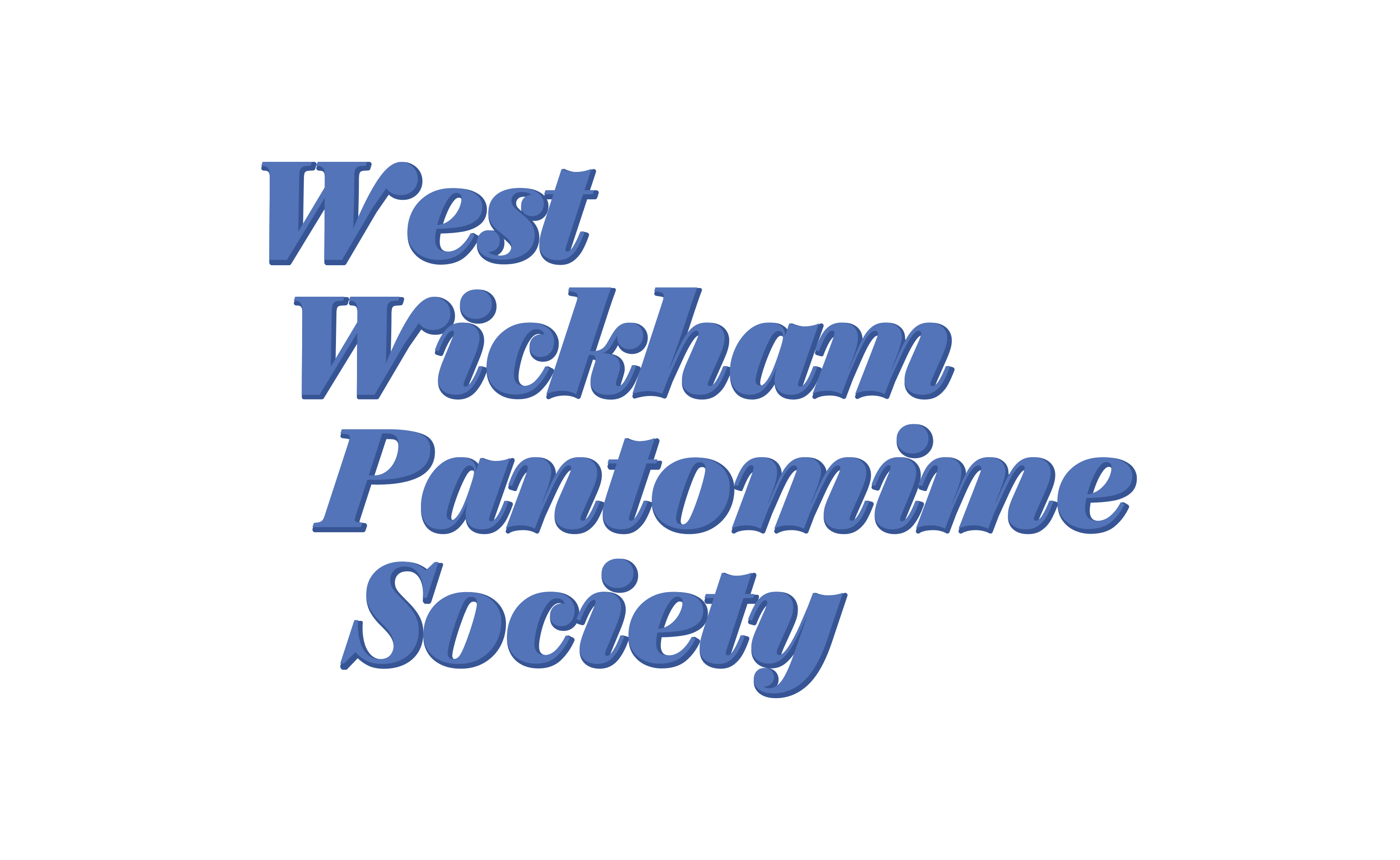 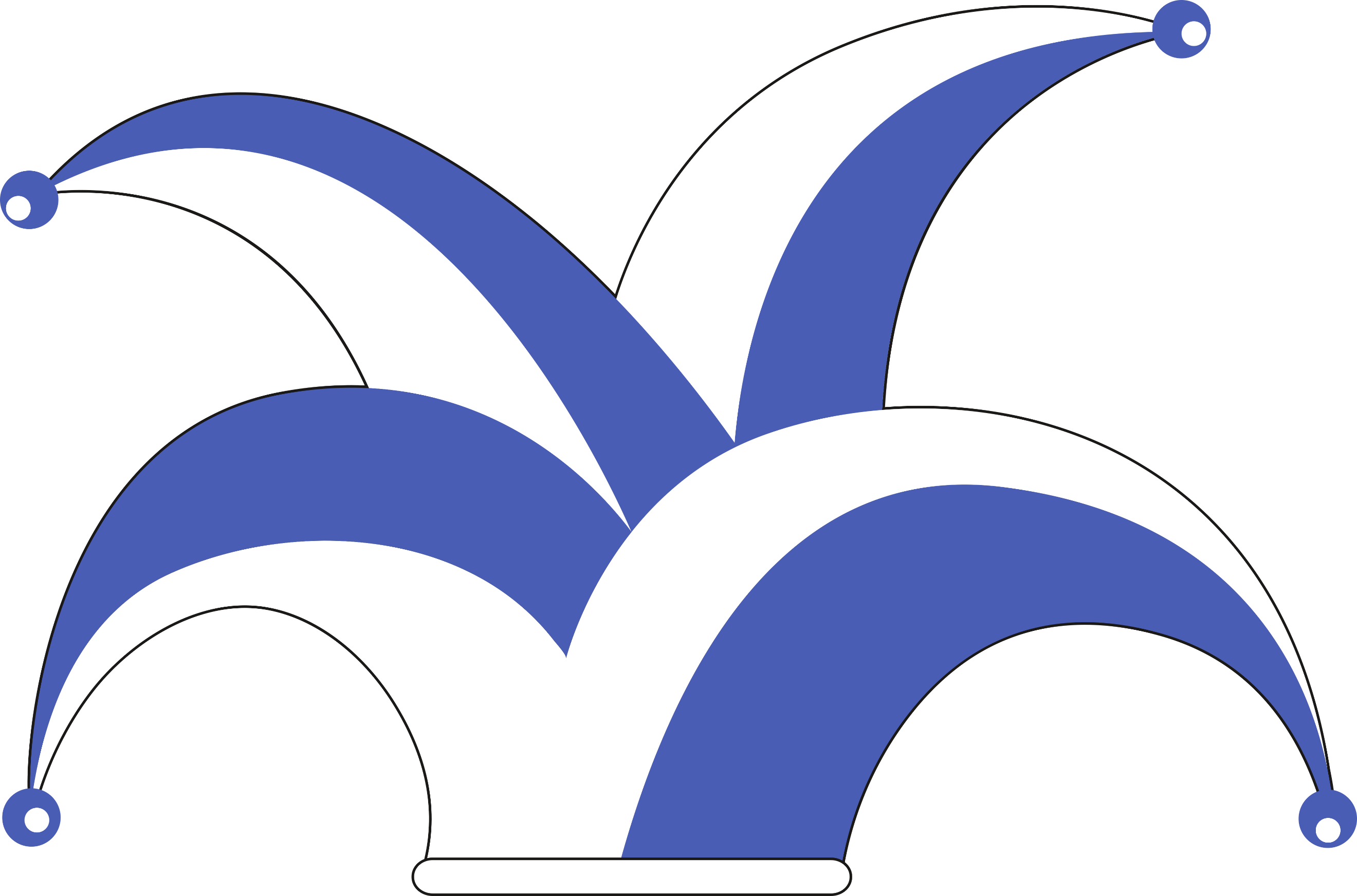 How do I record a Cause for Concern?

The form can be found on the portal www.wpanto.com
Hard copies are held by the Directors, Nick and Danielle
You have been given a hard copy but more can be requested from Michelle Graydon
Further copies will be available in the kitchen during the run of the show and also be held by the Chaperones
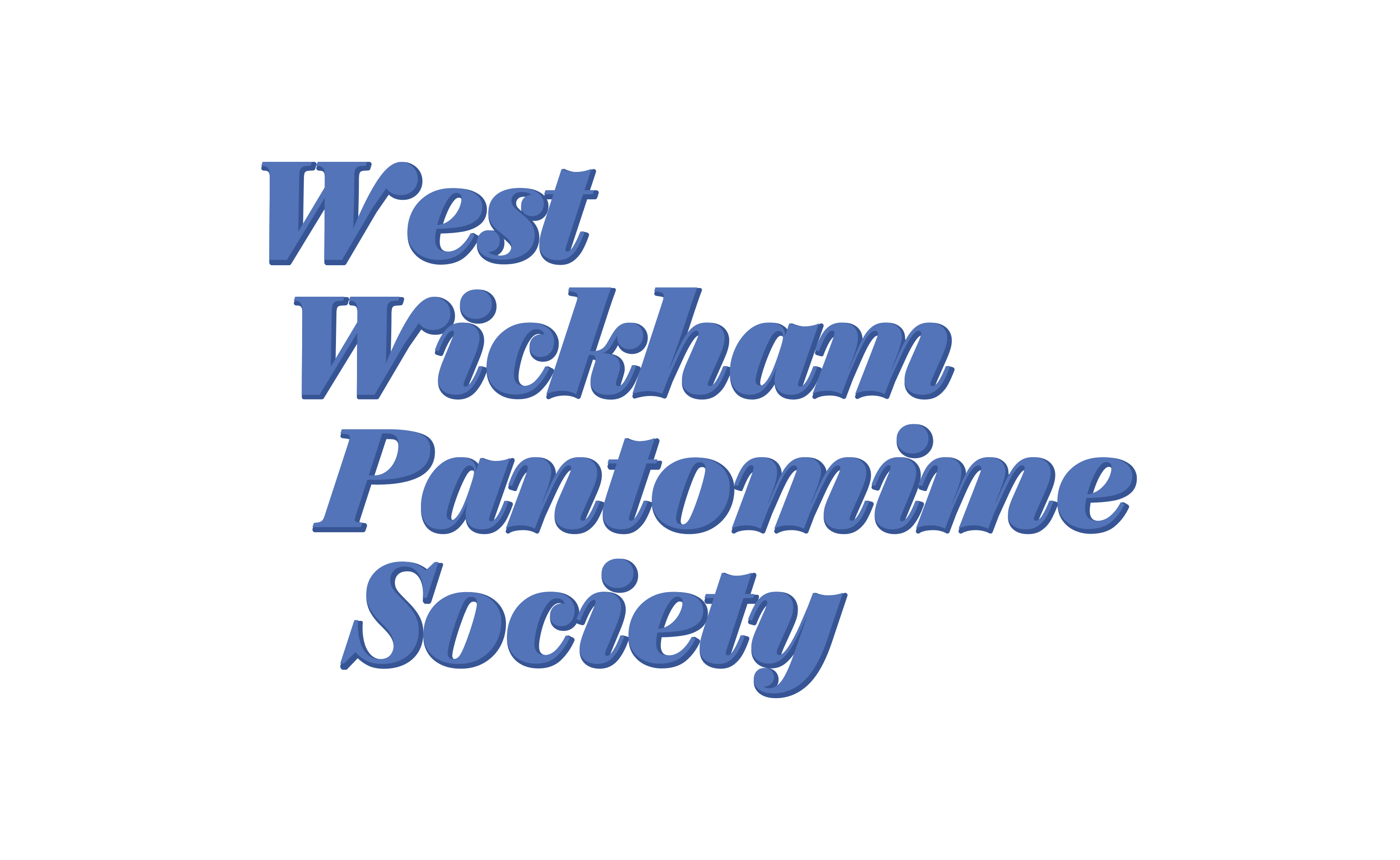 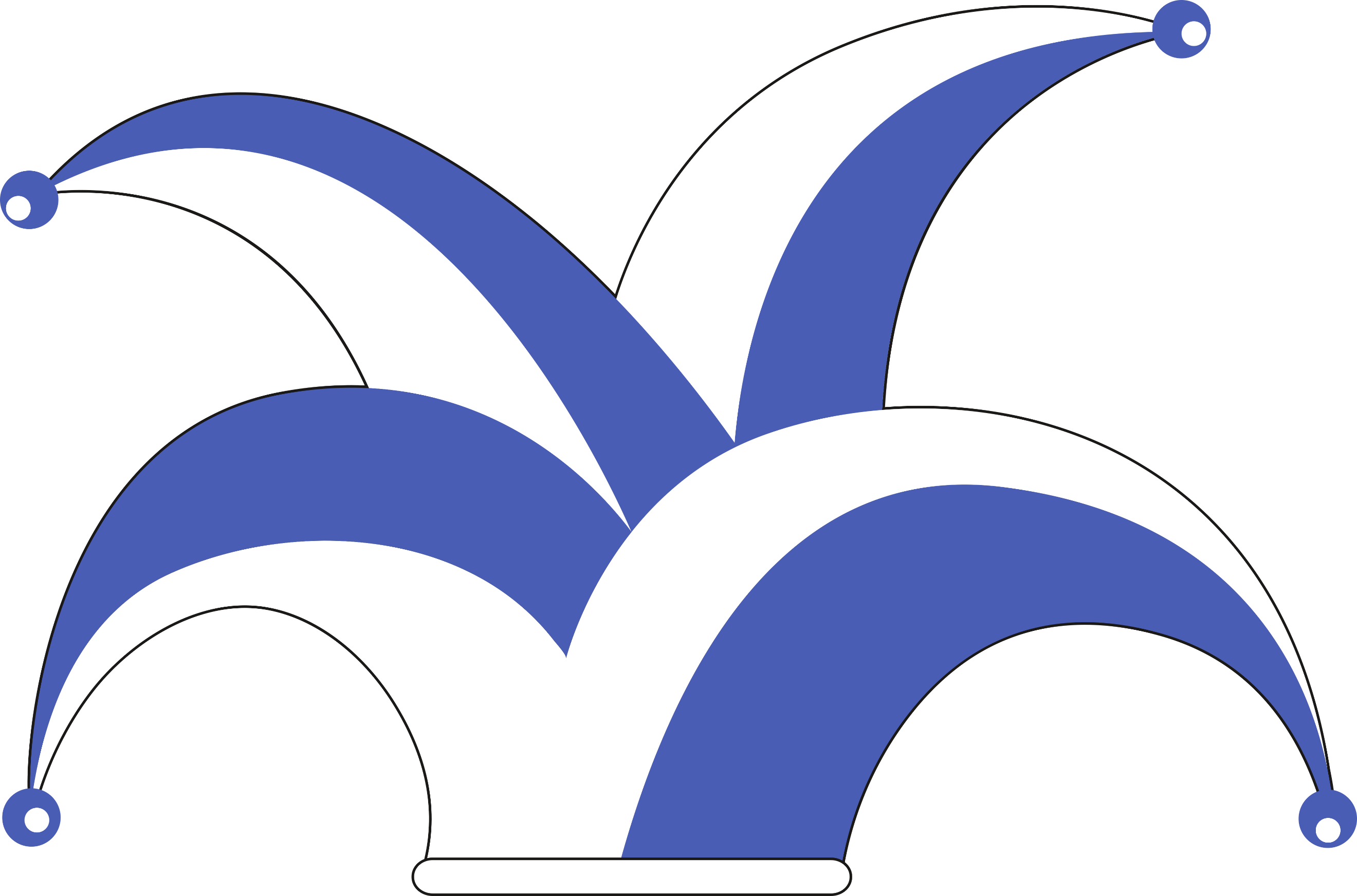 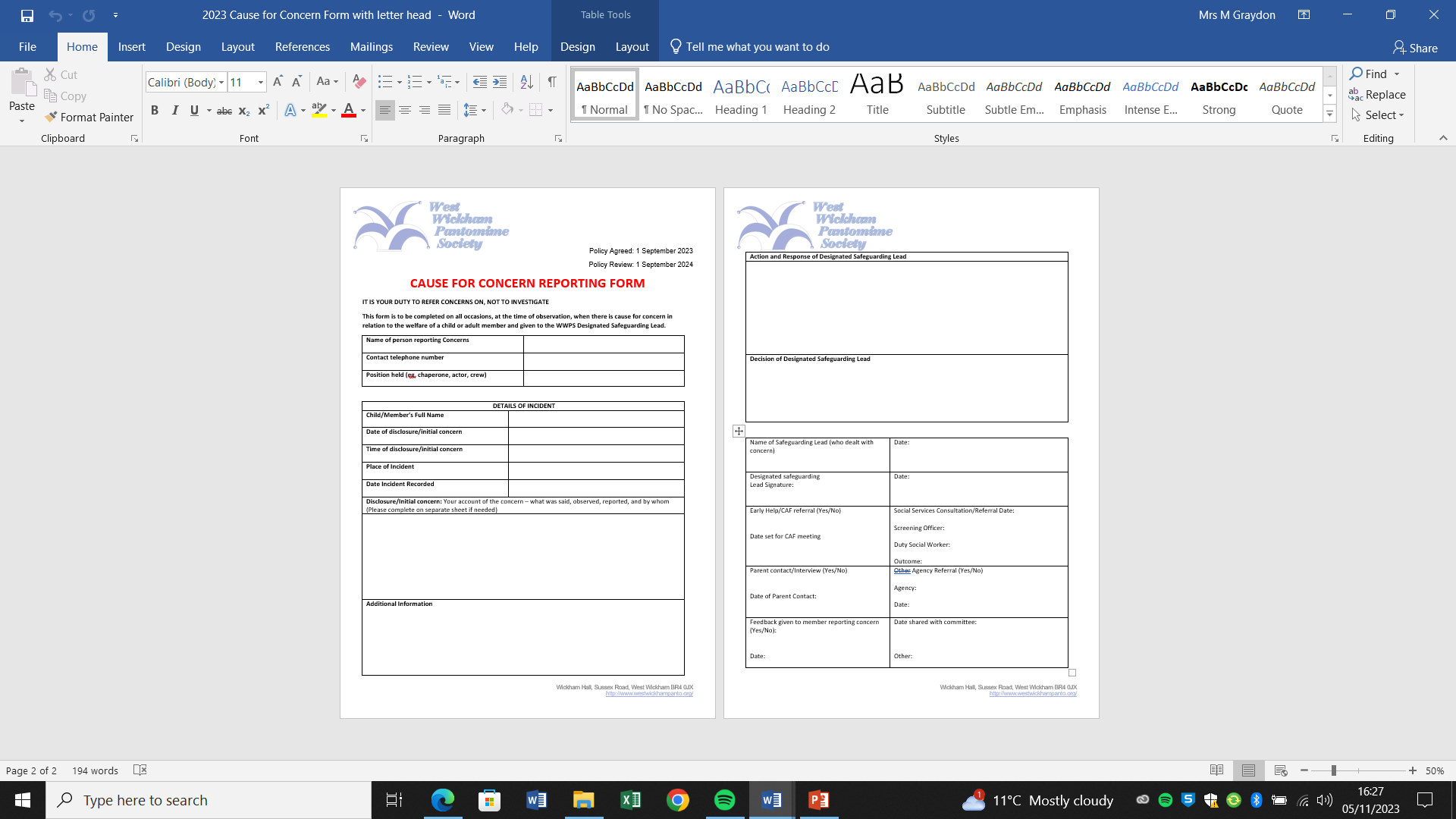 This is what the form looks like
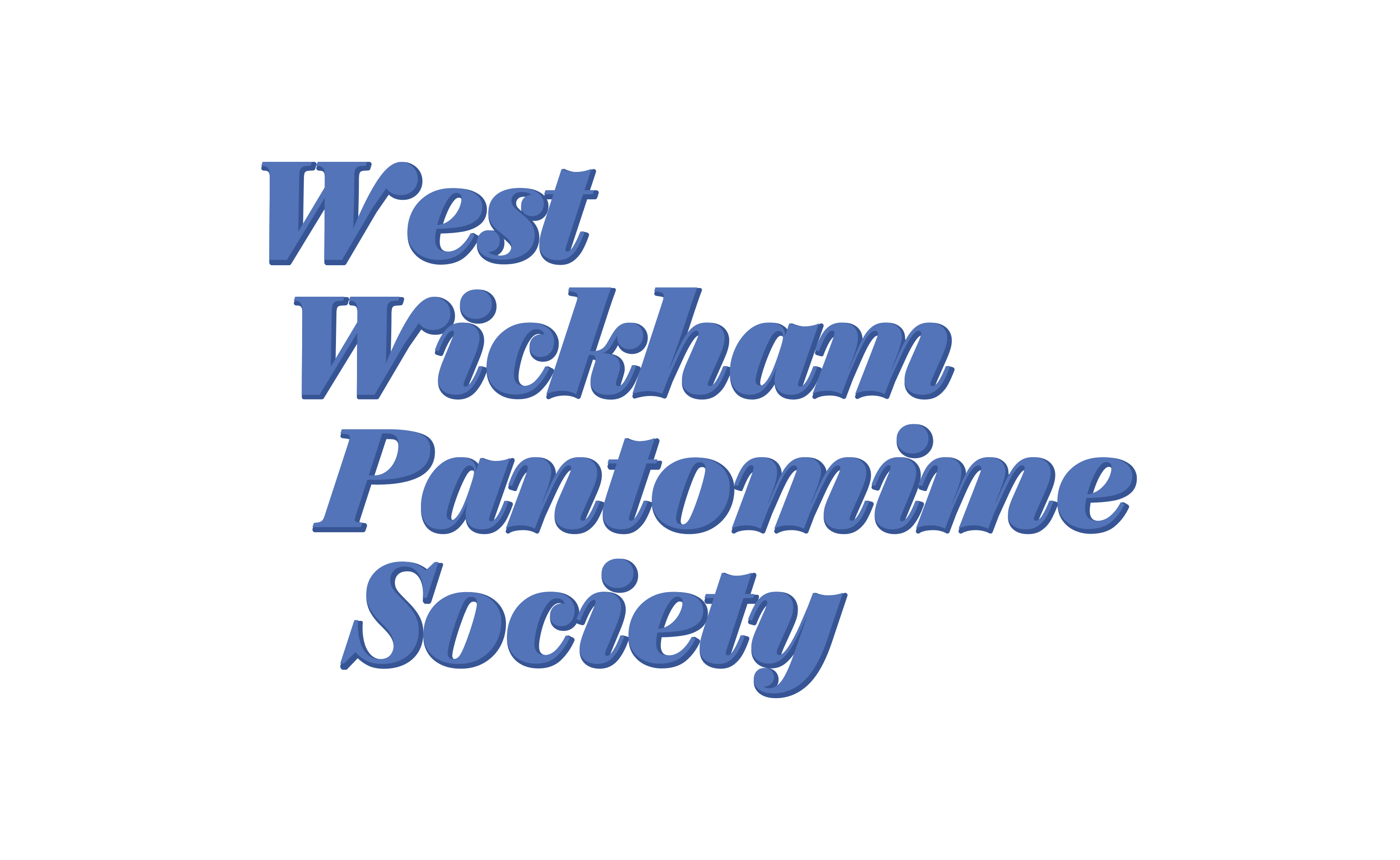 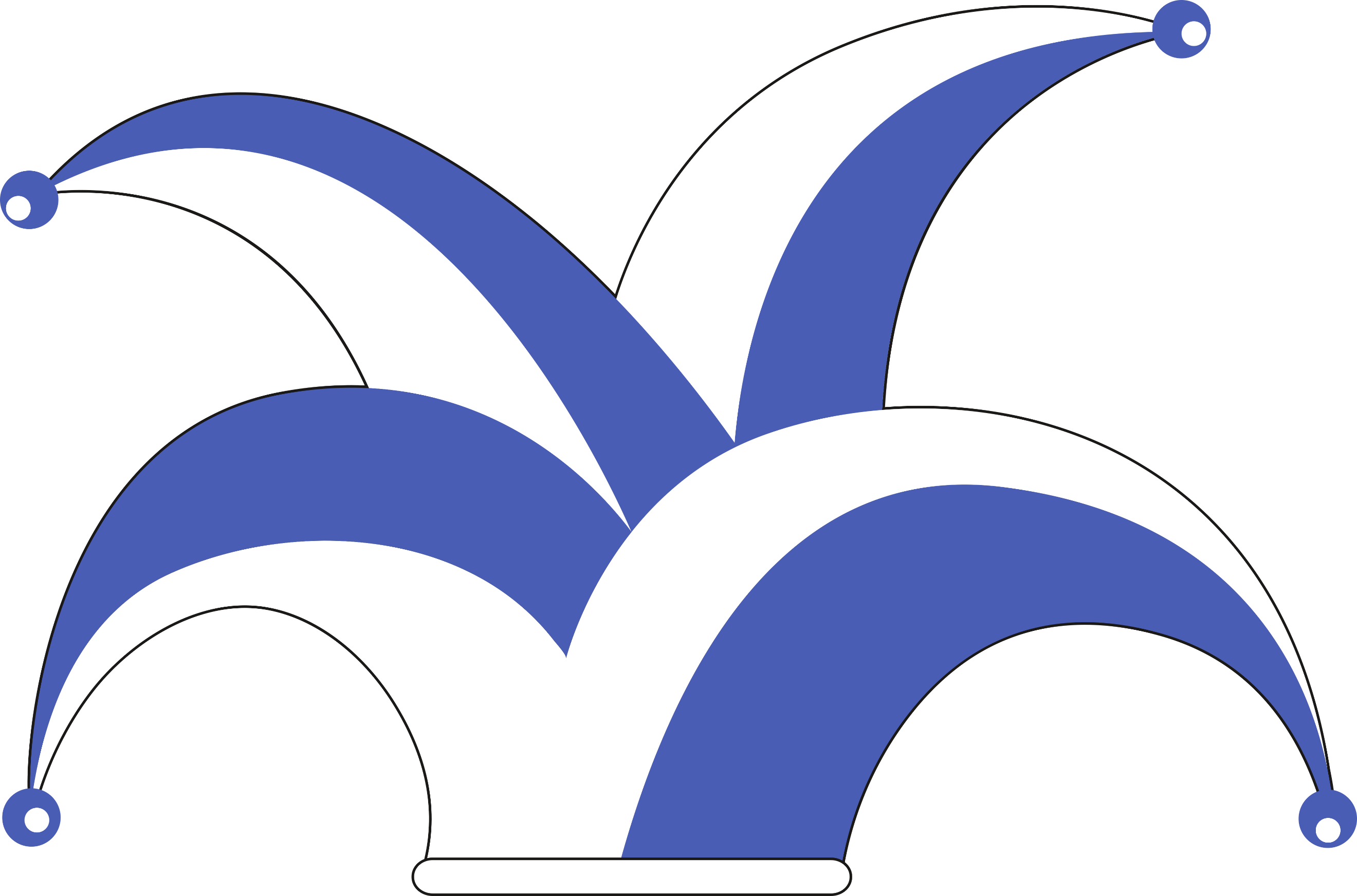 If you see, hear or experience anything that makes you feel uncomfortable, please report it to Michelle Graydon using the cause for concern form or speak to her direct if immediate action is required.

It is not your role to investigate, only to report your concern.

All concerns will be fully investigated.
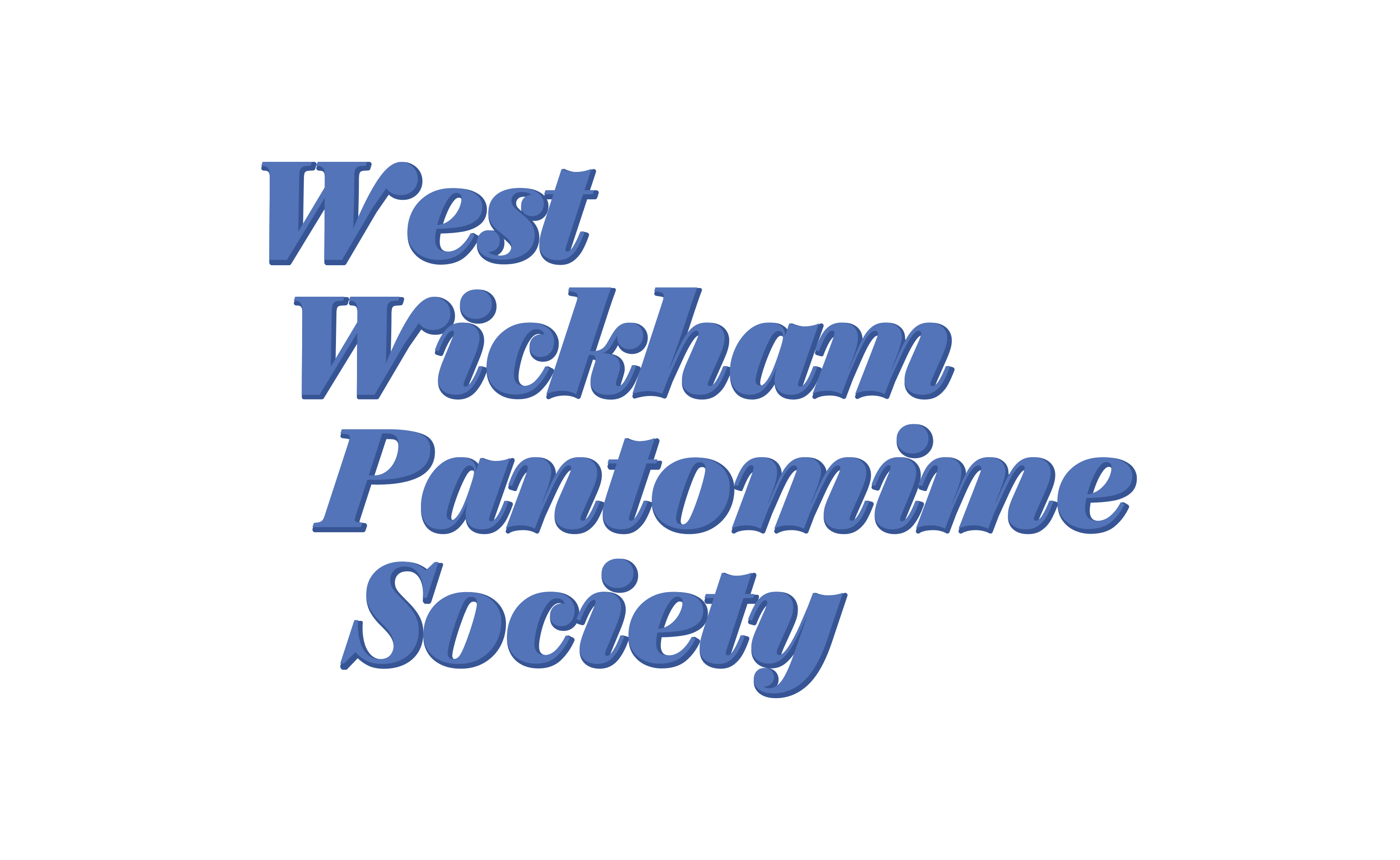 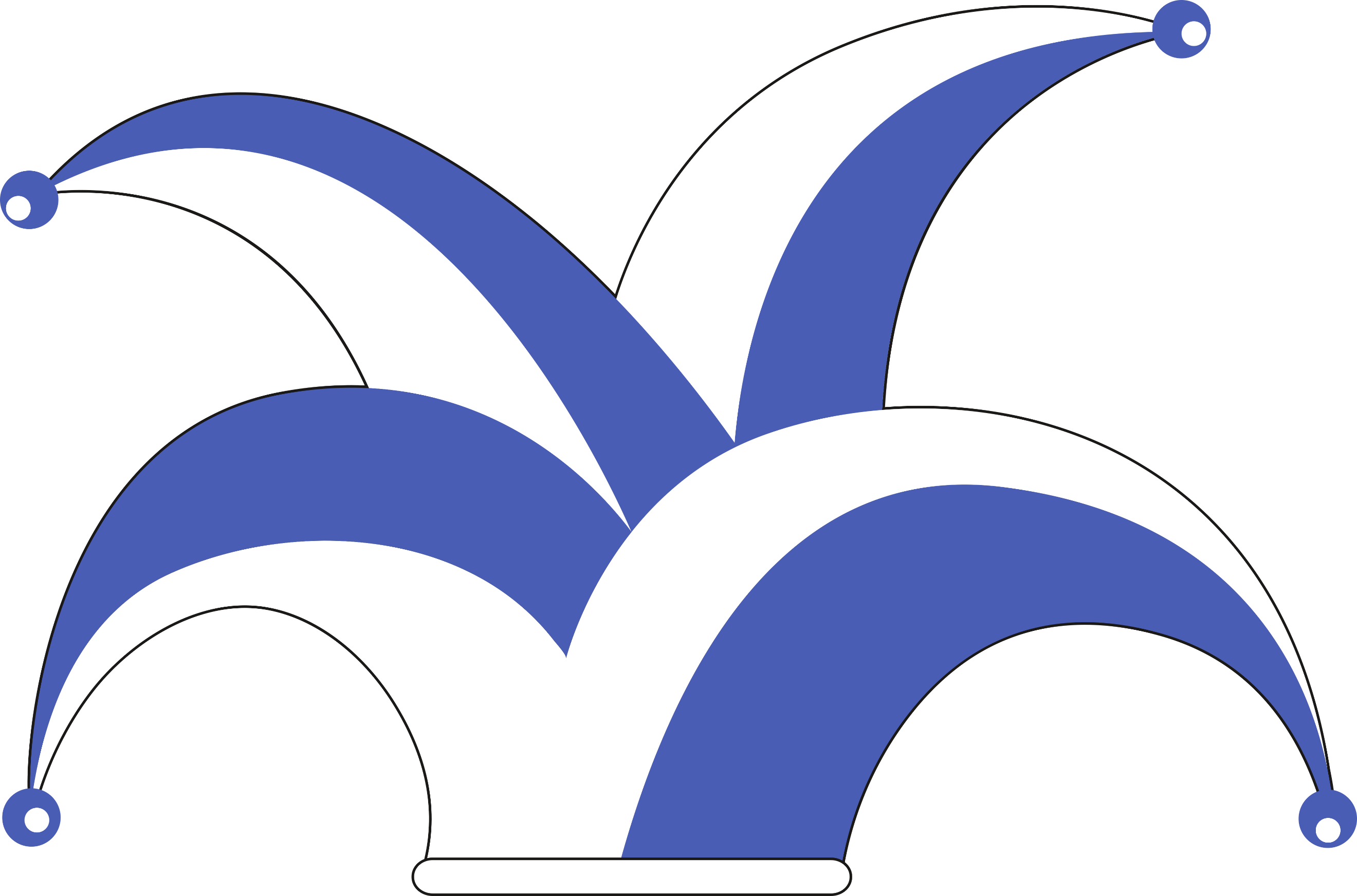 Thank you for taking part in this WWPS Safeguarding training.

Please complete the attached word document to confirm you have read and understood the training.